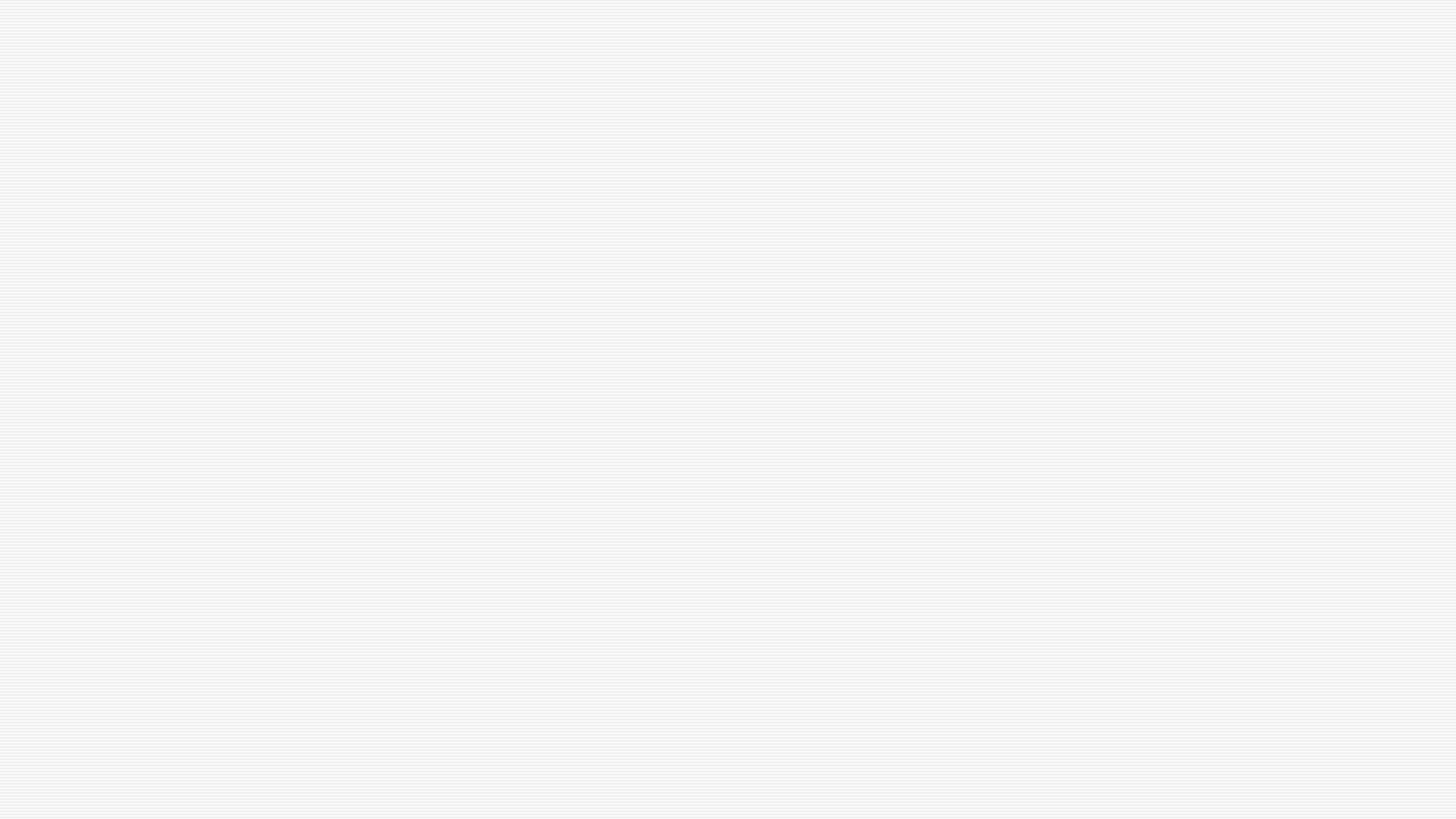 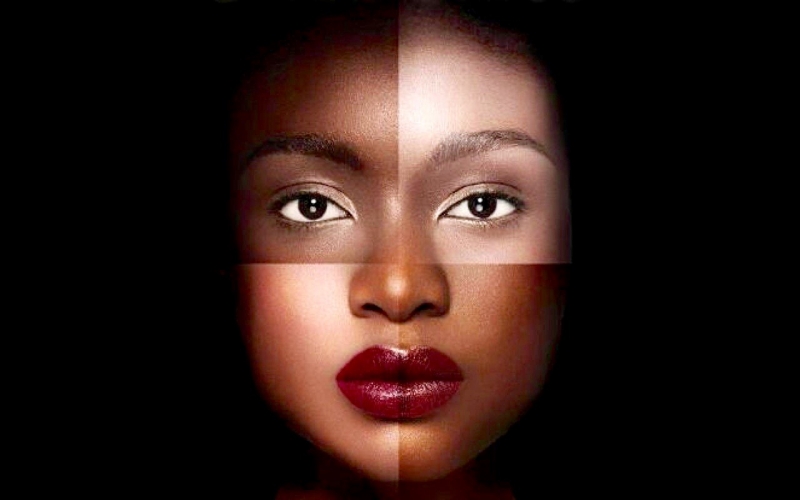 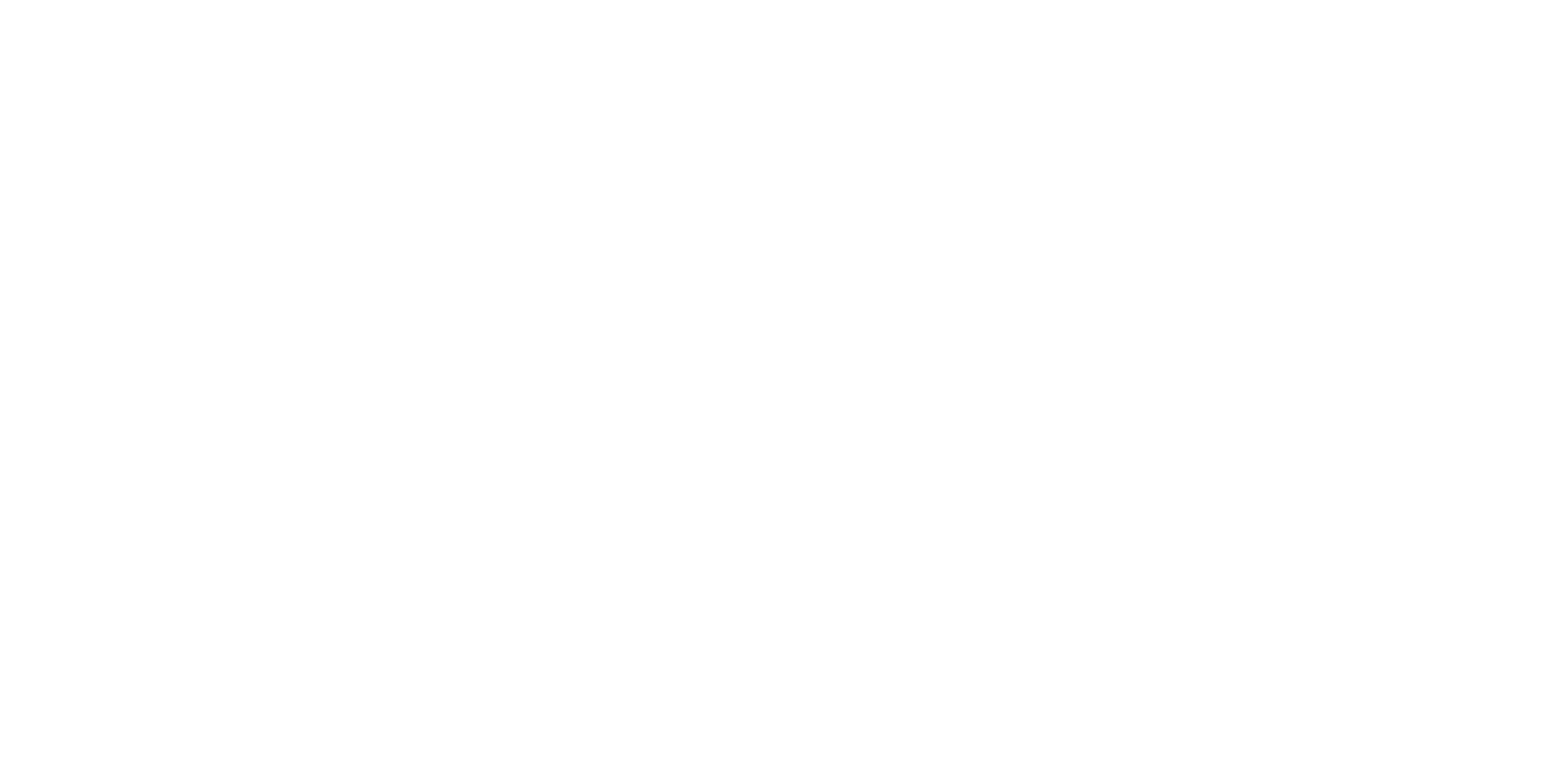 Makeda Bozeman
Colorism: A look at Skin Color Discrimination
A Safe Space
Key Things to Remember:
Give the speaker the respect he/ or she deserves 
Make “I” statements when giving responses 
DO NOT put down or ridicule someone with a difference of opinion
This is a safe space where we will respect everyone’s ideas and opinions.
Topics like Racism and color discrimination, can be difficult to talk about and may cause differing in opinions. Everyone is to be heard and respected.
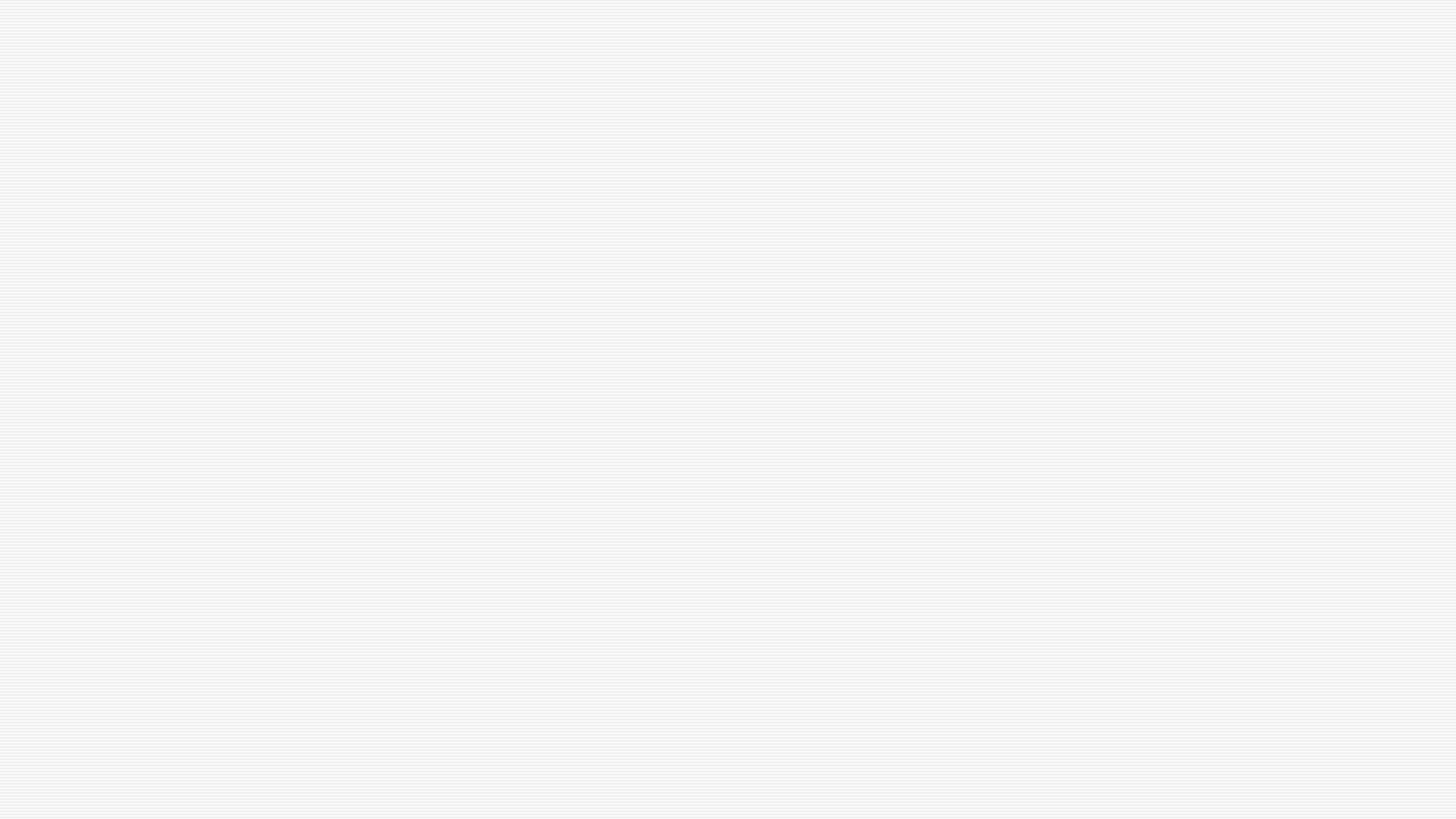 Introduction
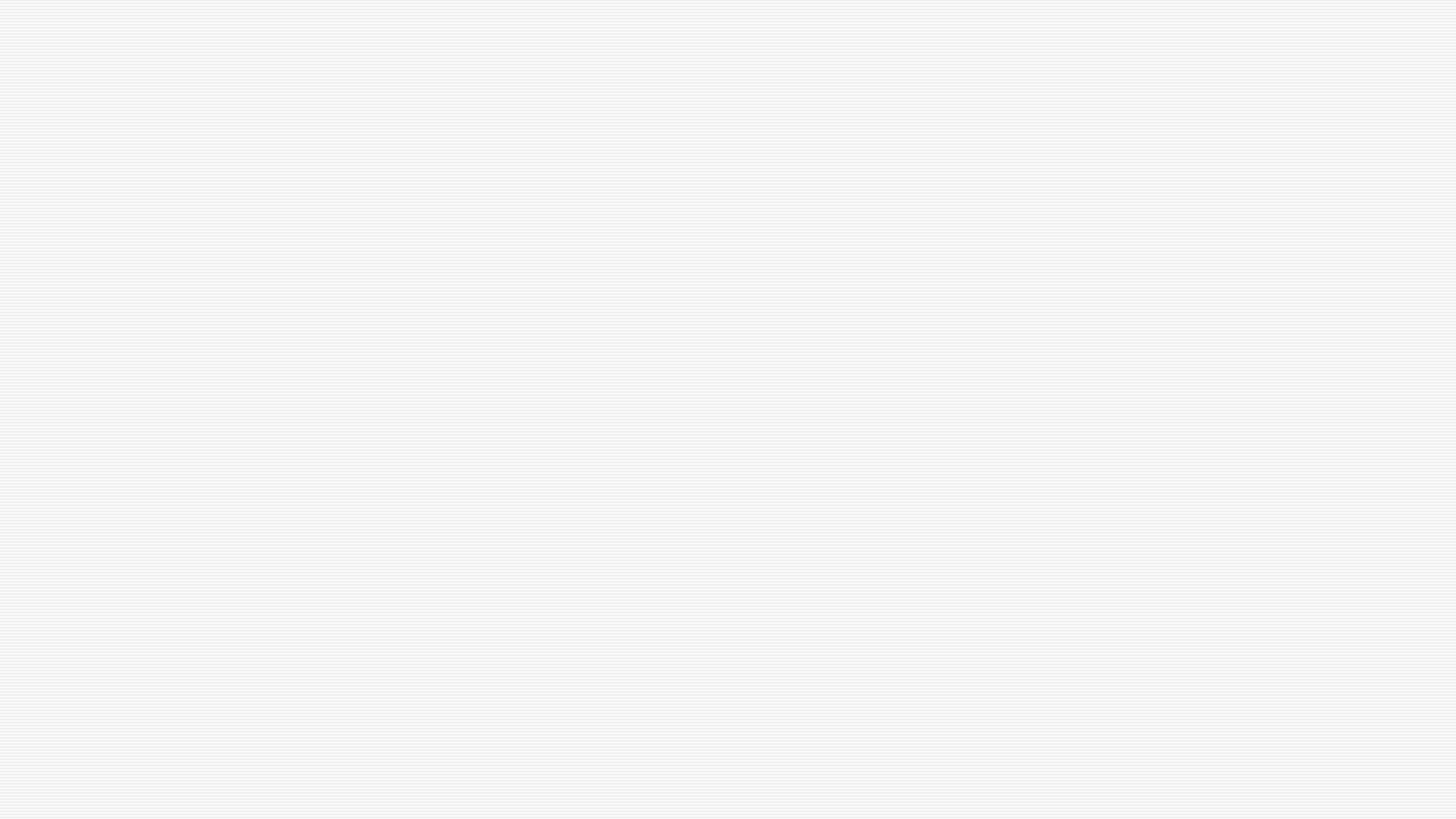 The Role of Colorism
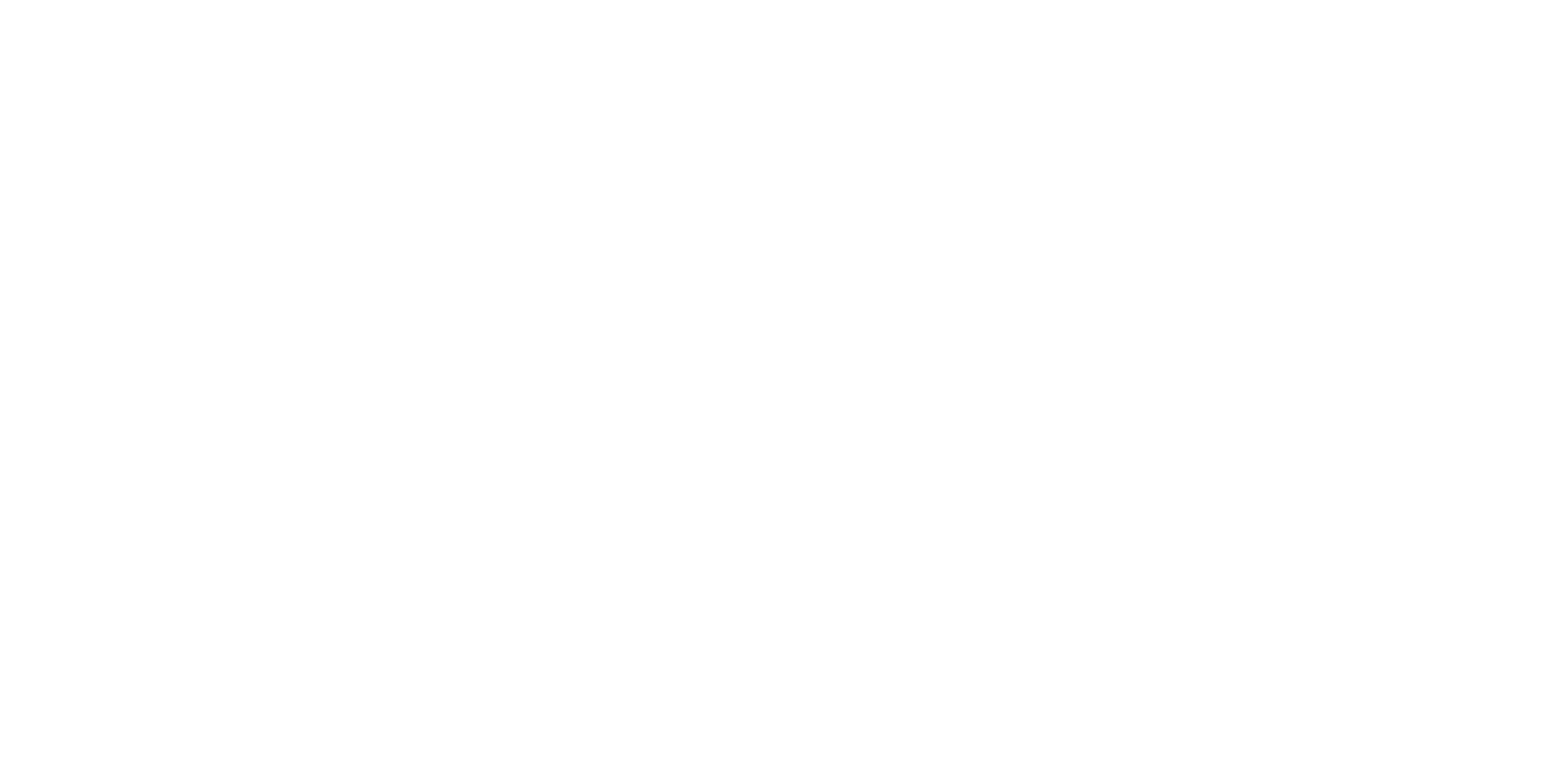 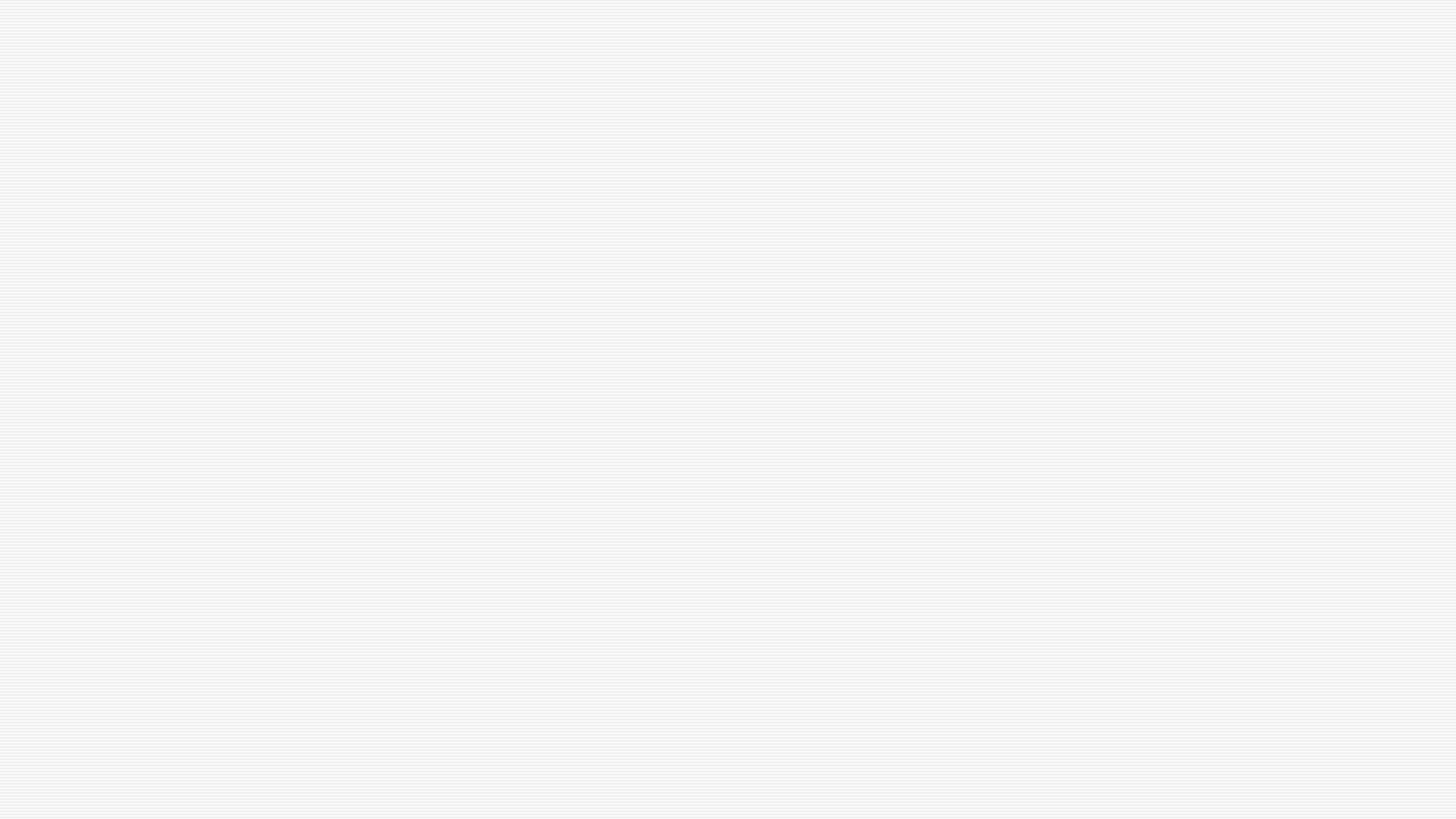 Anticipation Guides
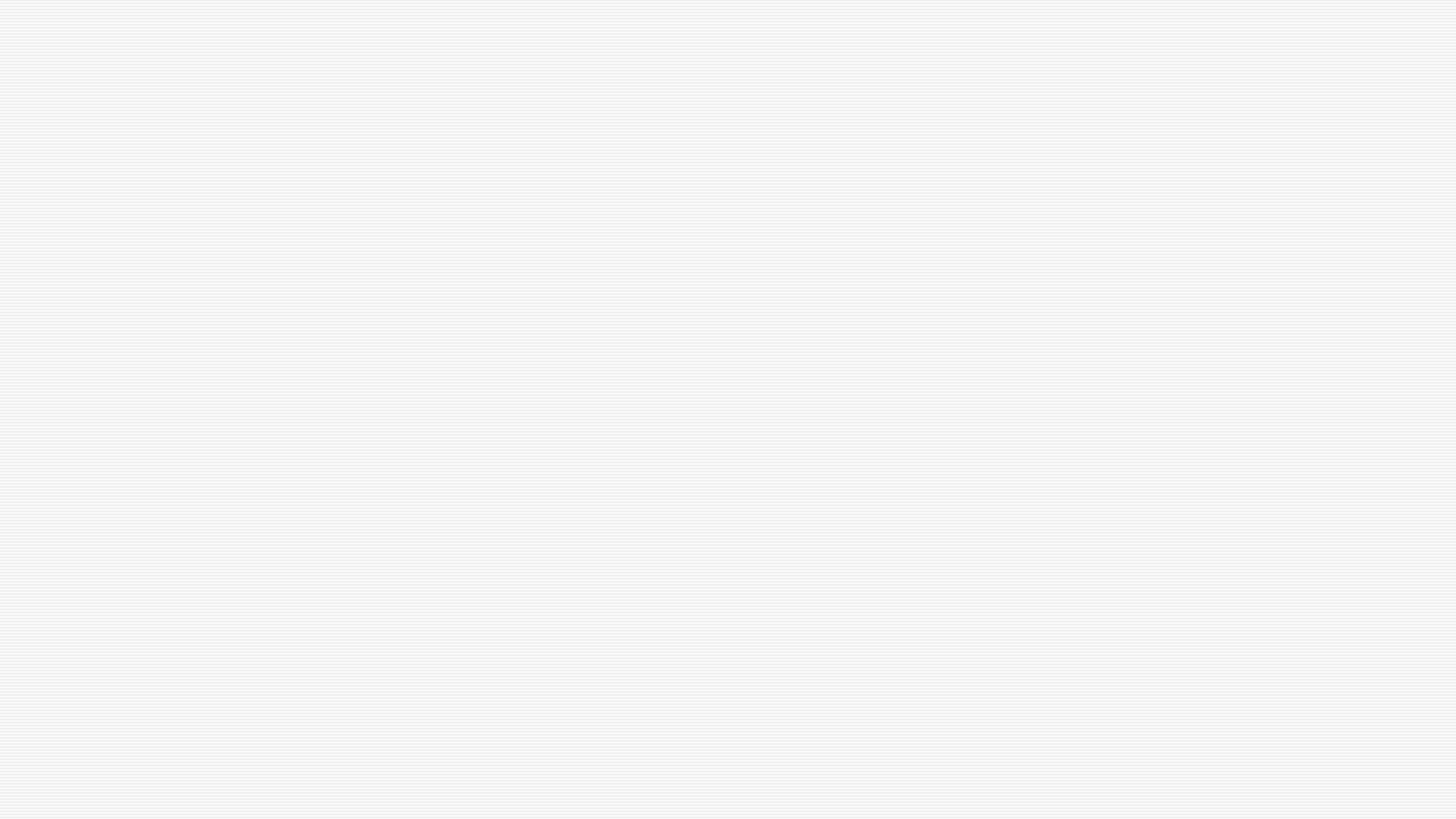 Racism vs. Colorism
In today’s society skin color has become a signifier of a person’s identity and value. In the United States especially we have a diverse population of residents, but still somehow race matters, and so does skin color. 
As America becomes more diverse (interracial unions and immigration) skin color will be more important than race, because a person’s skin color is an irrefutable fact versus race which is a man-made classification used to divide and control the minority. 
Skin color continues to be the most obvious criteria used when determining how a person will be judged. After hundreds of years of deep-rooted racism in this country, we already have an understanding that darker skin is demonized versus light skin which is prized. The privileging of lighter skin over darker skin is the root of colorism.
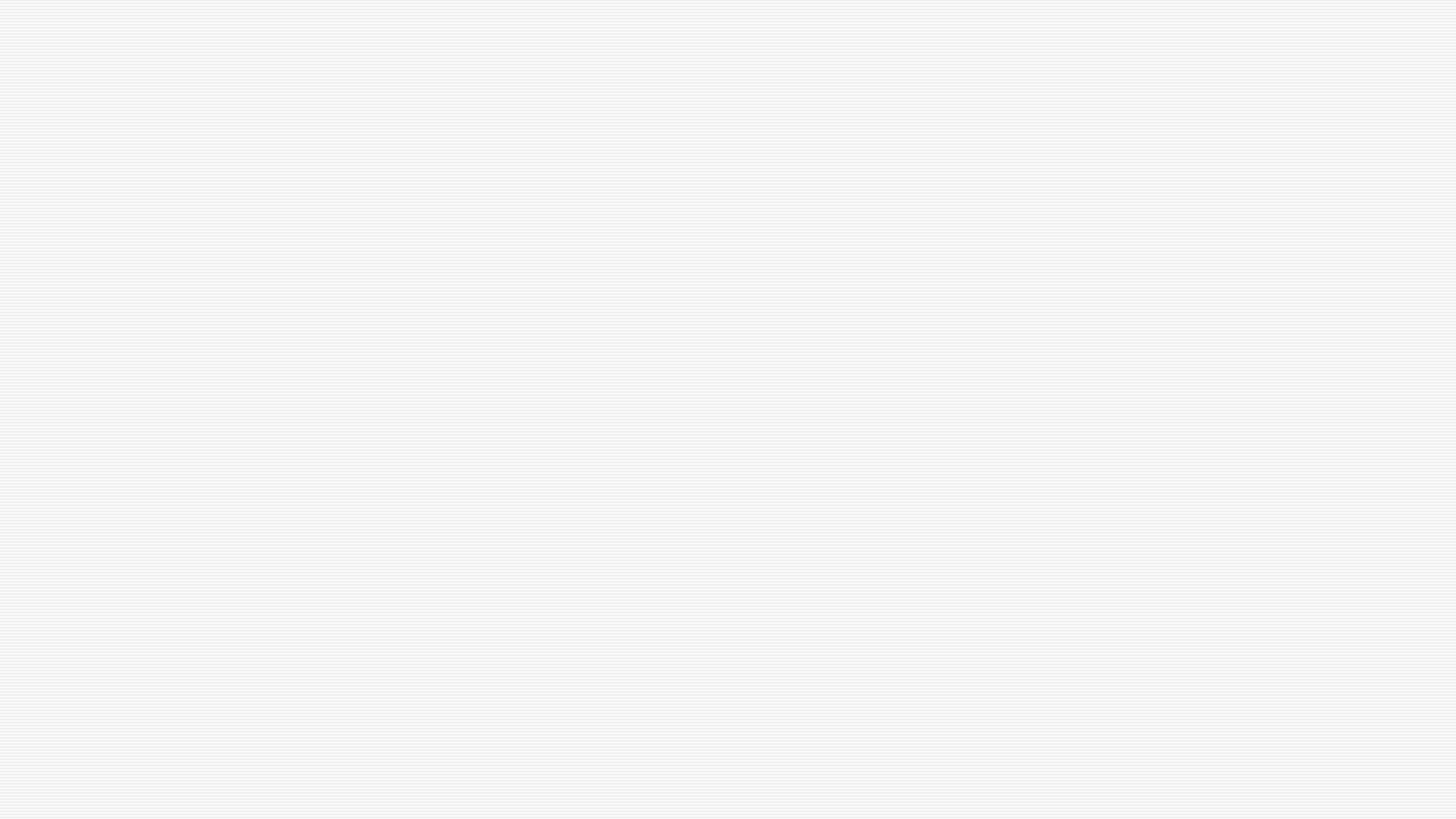 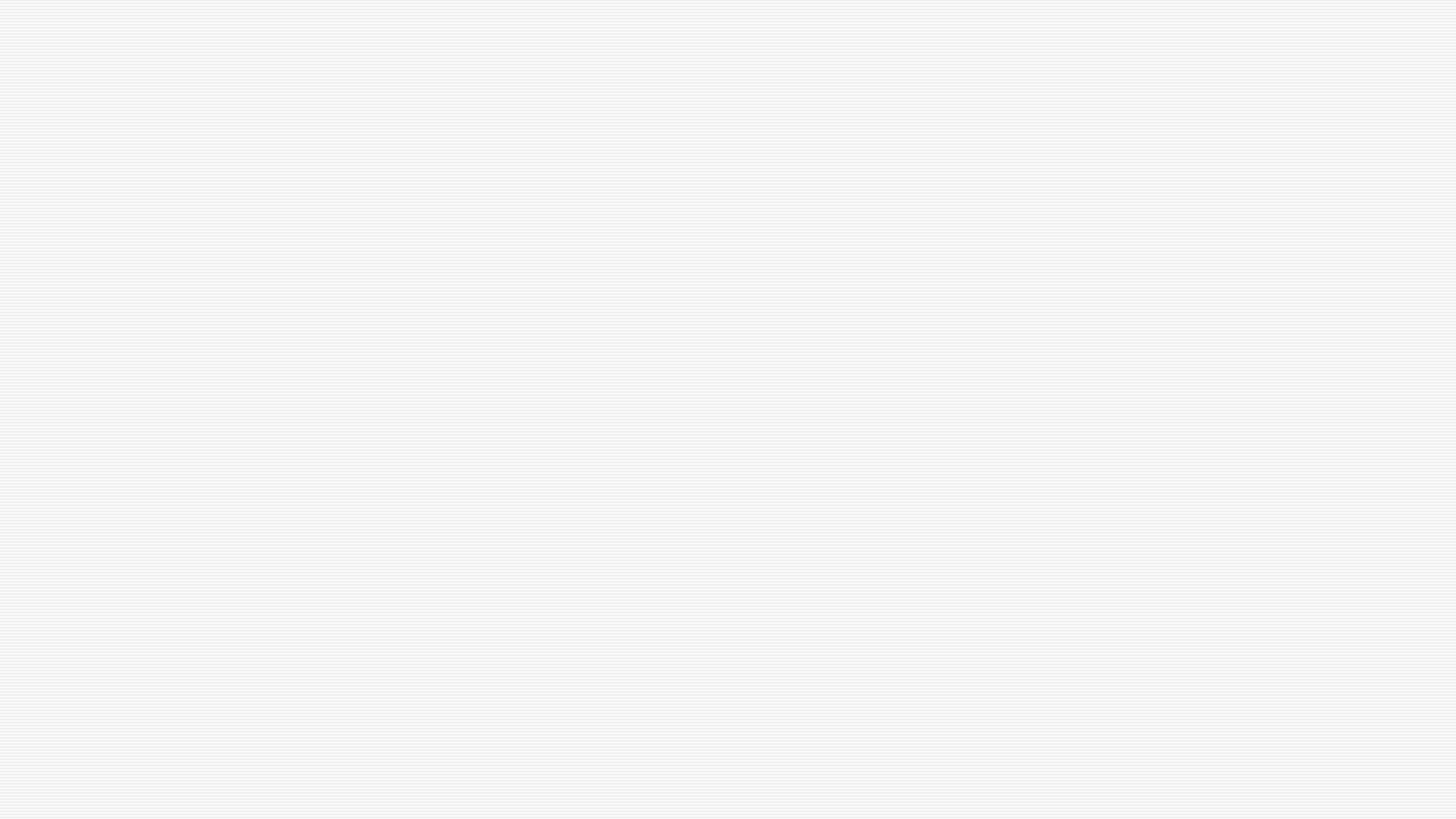 The Effects of Colorism
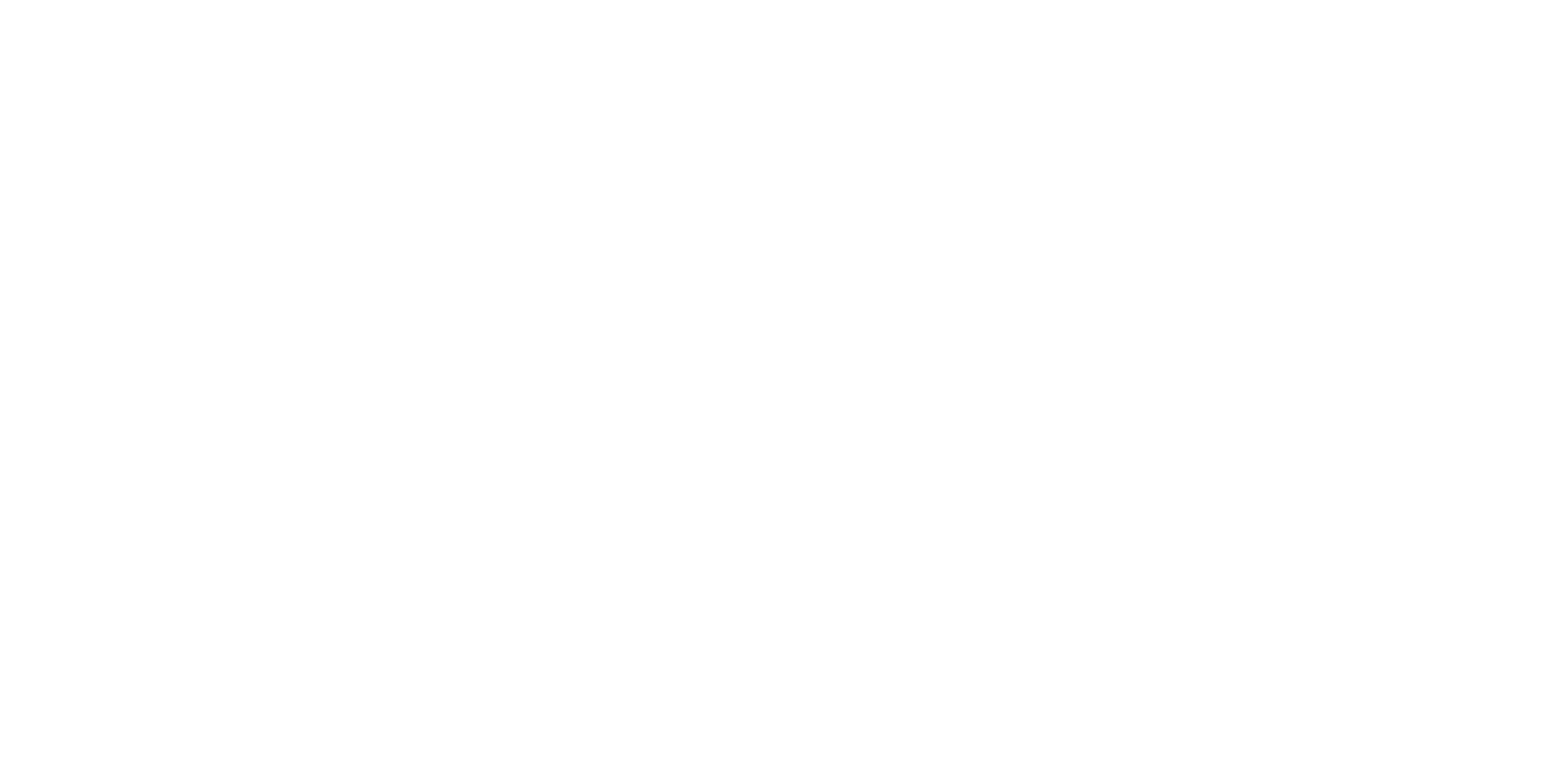 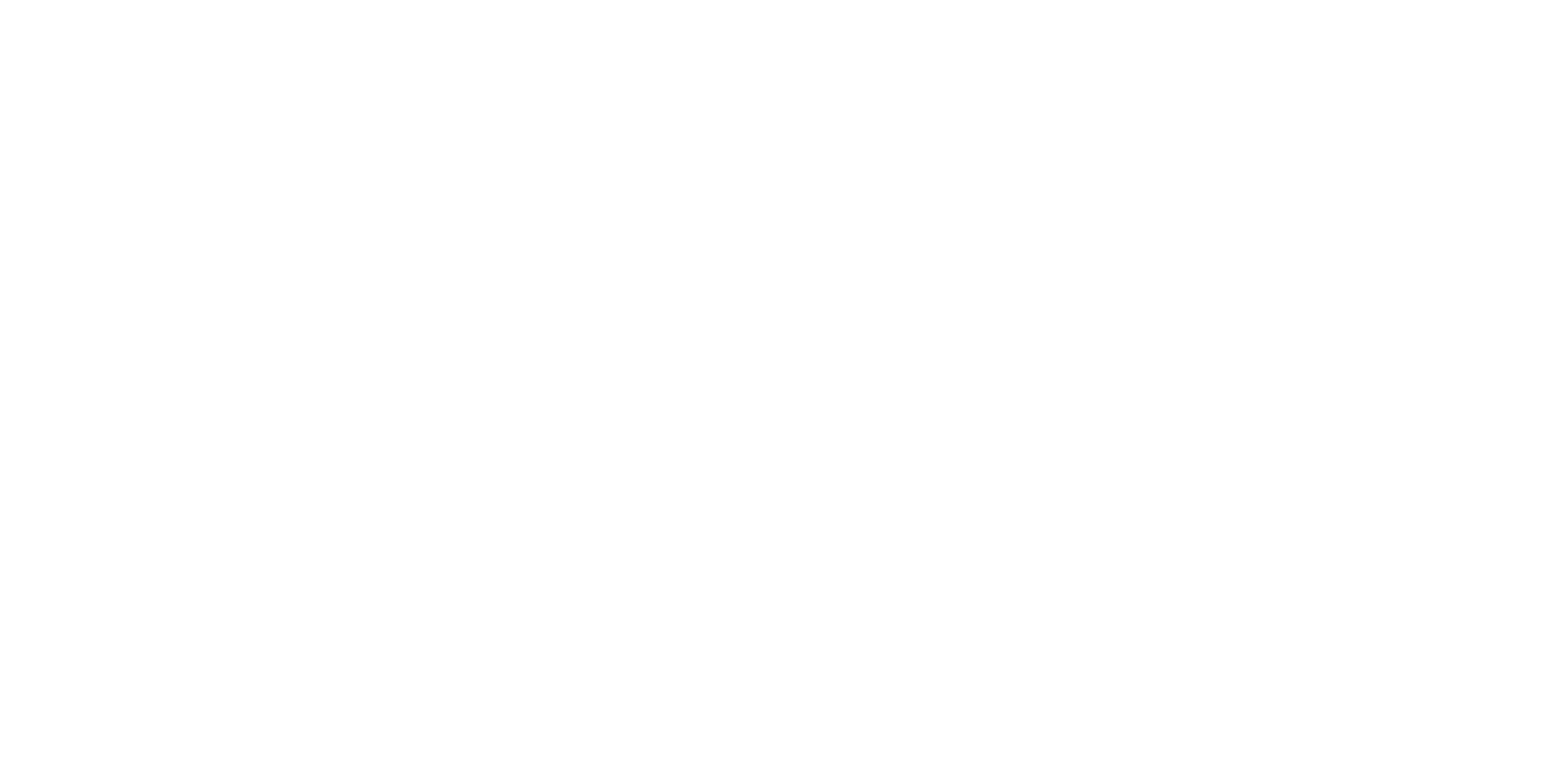 z
'Black Like Us’
A Brief look at the History of Colorism
Colorism in the United States is deeply rooted in Slavery. Fair-skin slaves would receive preferential treatment from Slave owners.
Once slavery ended in the United States the remnants of colorism remained.
Colorism is discrimination based on skin color. Colorism disadvantages dark-skinned people while privileging those with light skin.
Researchers have linked colorism to smaller income, lower marriage rates, longer prison terms, and fewer jobs for darker-skinned people.
Nittle, Nadra Kareem. (2018, December 7). The Roots of Colorism, or Skin Tone Discrimination. Retrieved from https://www.thoughtco.com/what-is-colorism-2834952
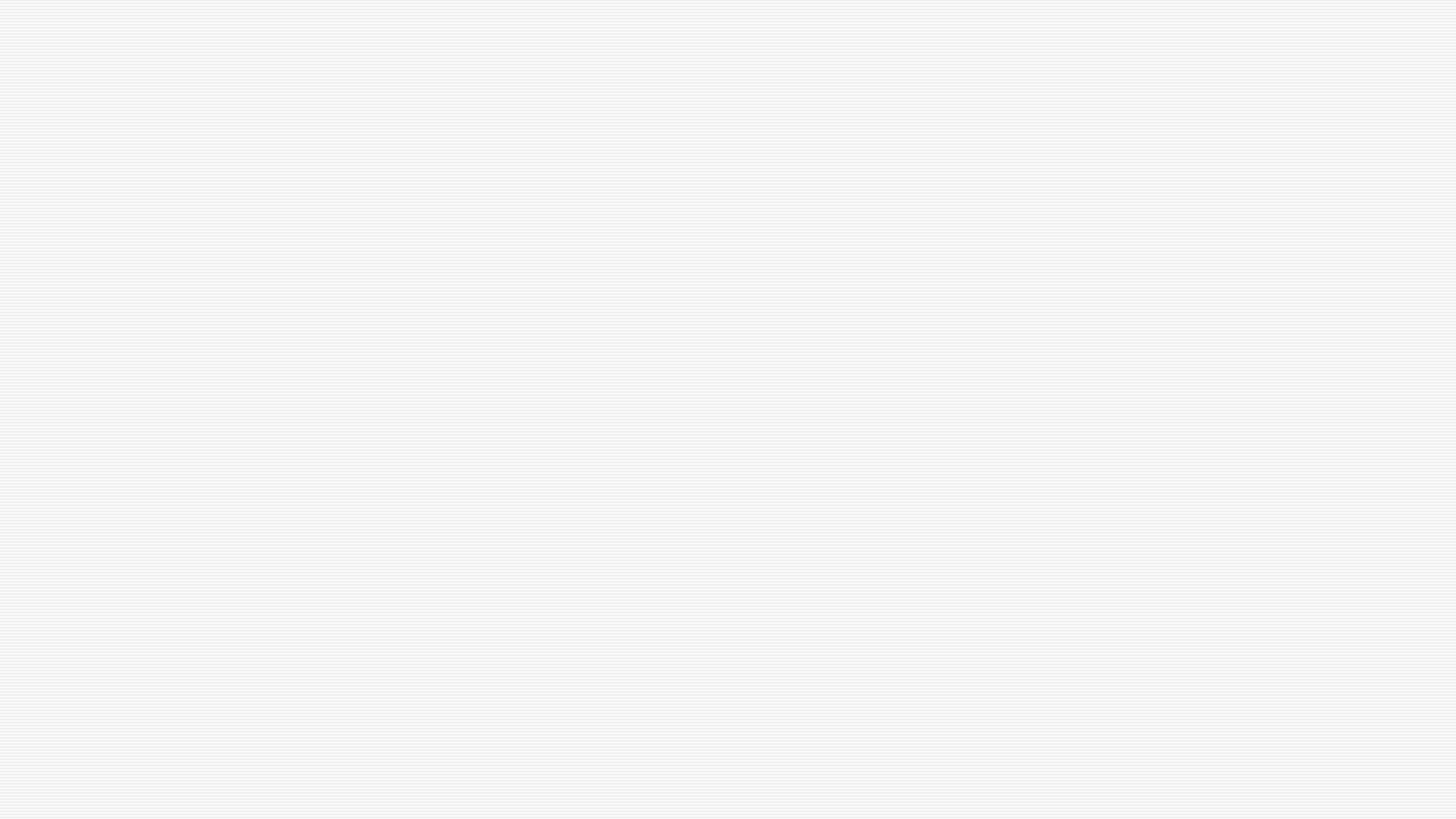 Colorism and Children: S-I-T Activity 2
After the video take a few moments to reflect 
Write down: 3 minutes
1 thing you found Surprising 
1 thing you found Interesting 
And 1 thing you found Troubling 
We will discuss as a class
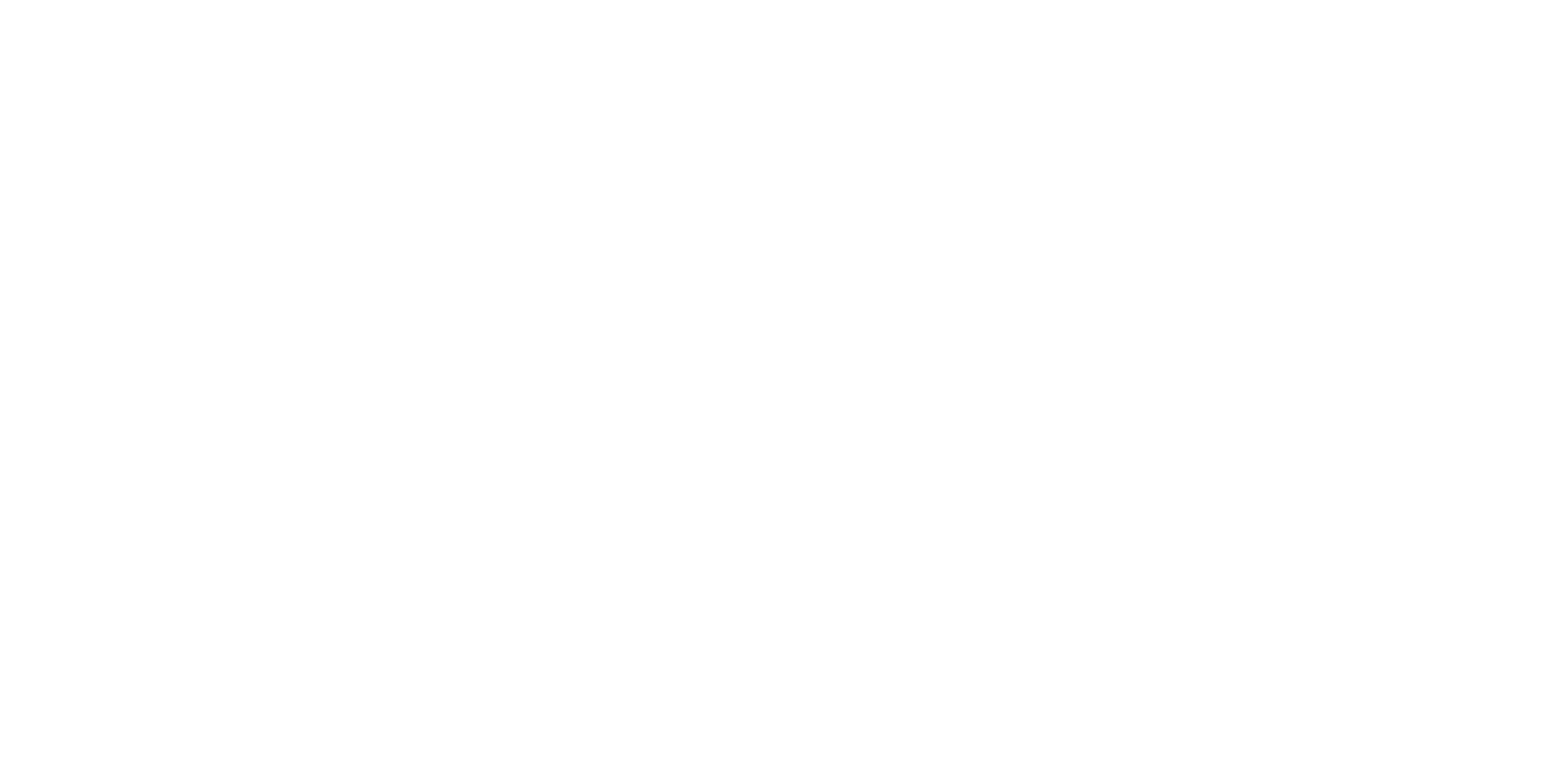 Media
Employment
Light-skin Latinos make on average $5,000 more than dark-skin Latinos.
Employers have increased the amount of African Americans hired, but positions of power tend to be held by people of lighter skin.
Whitening creams are best sellers in the U.S. and Asia, because light skin is highly regarded. The skin bleaching industry is a multi-billion dollar industry.
In Hollywood darker skin actors and actresses have a harder time getting roles than their lighter skin counterparts.
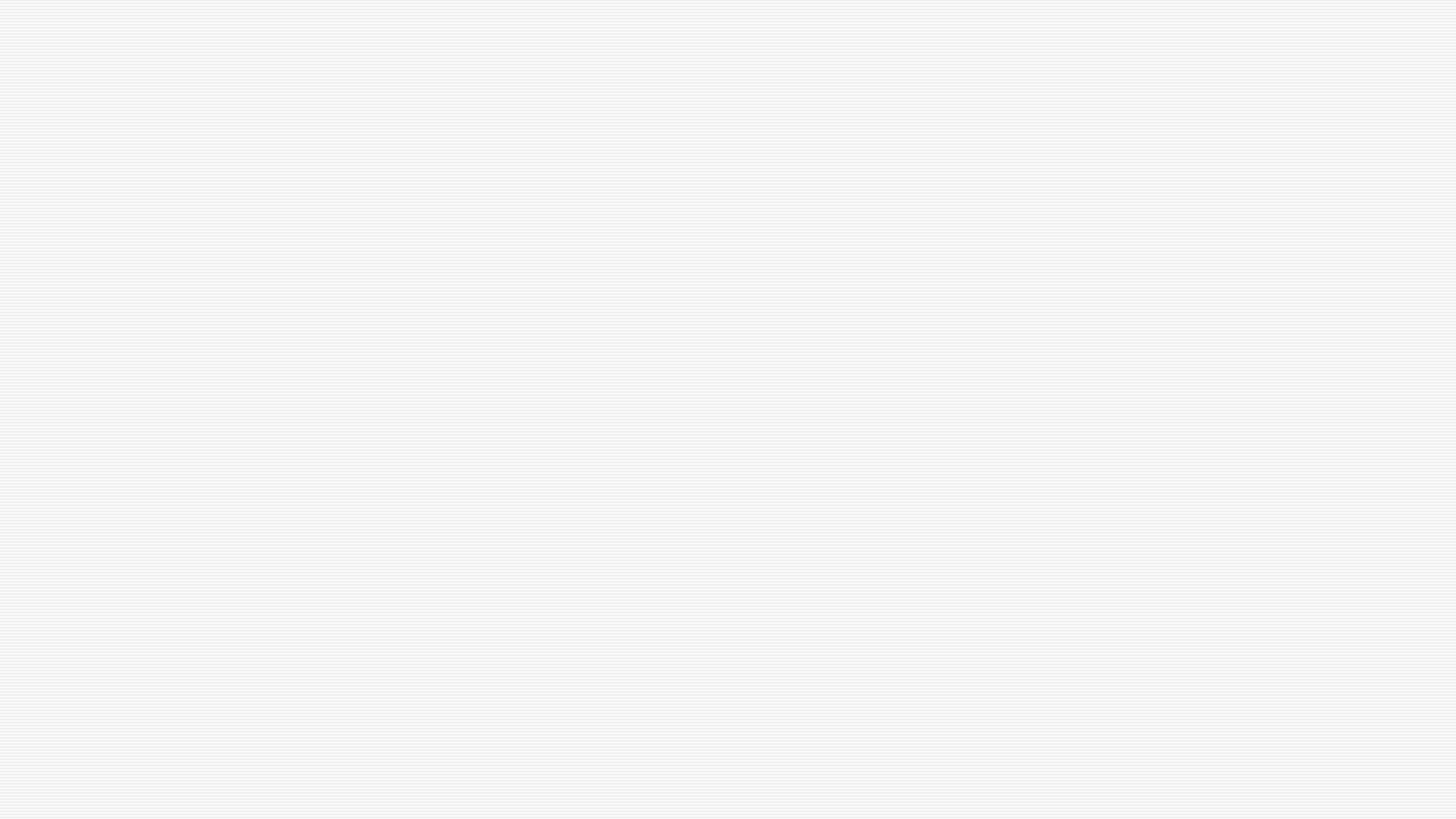 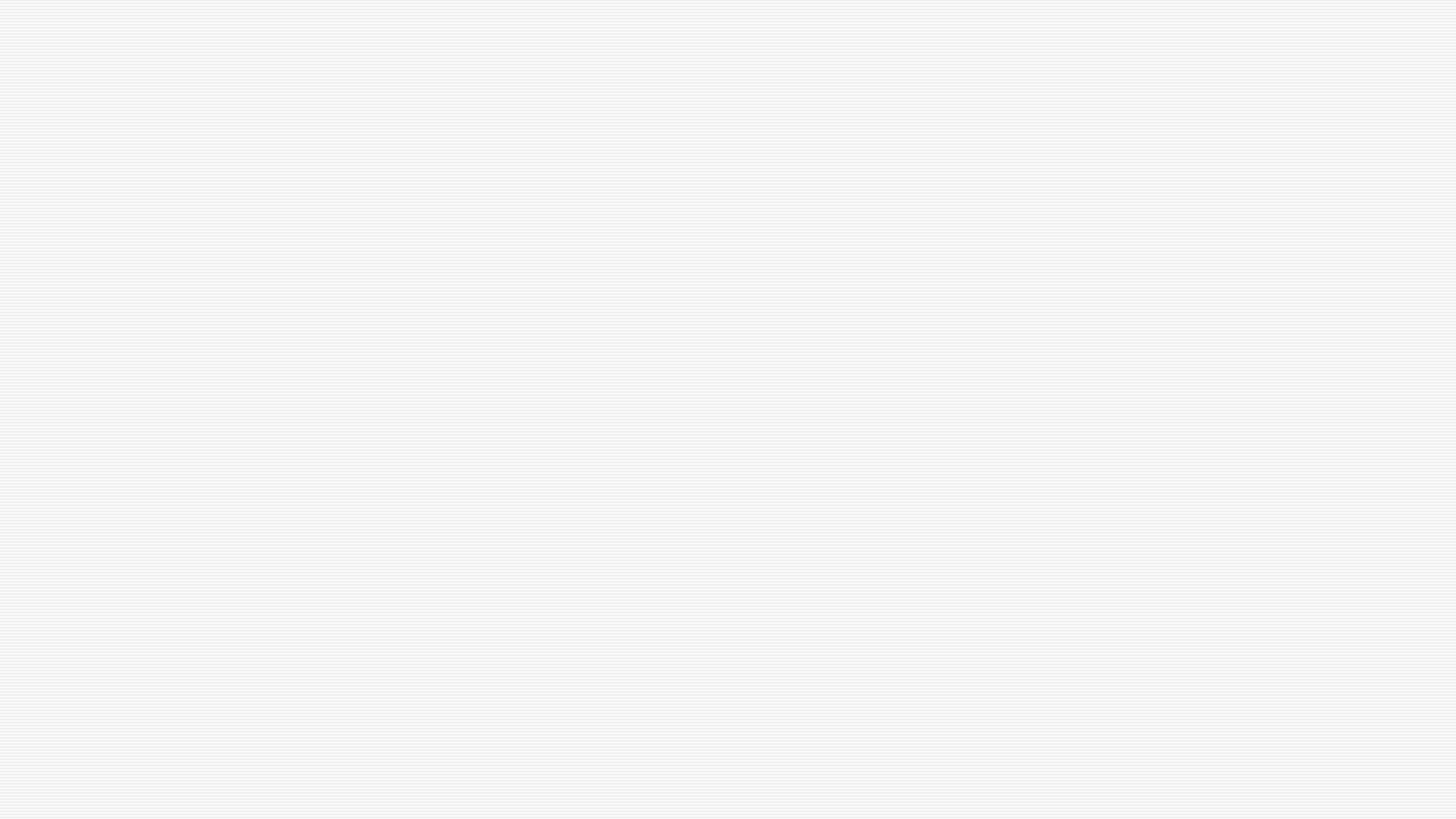 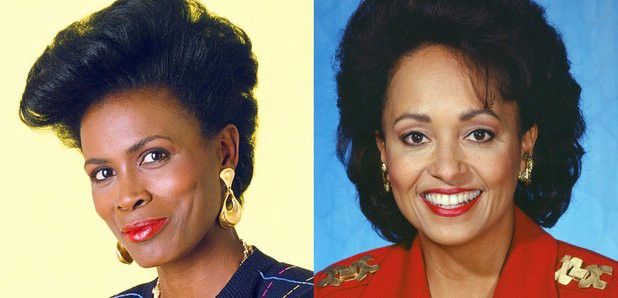 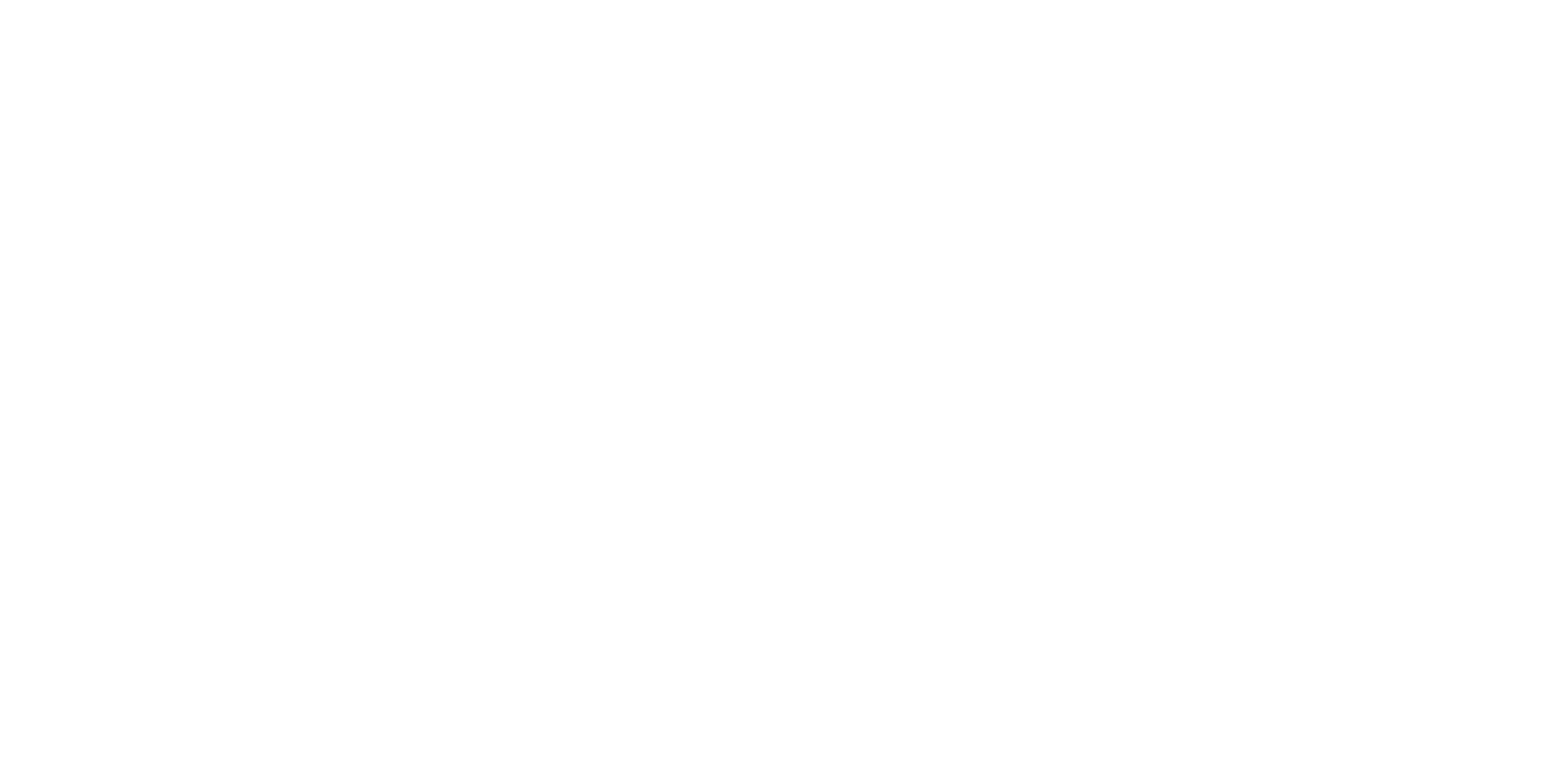 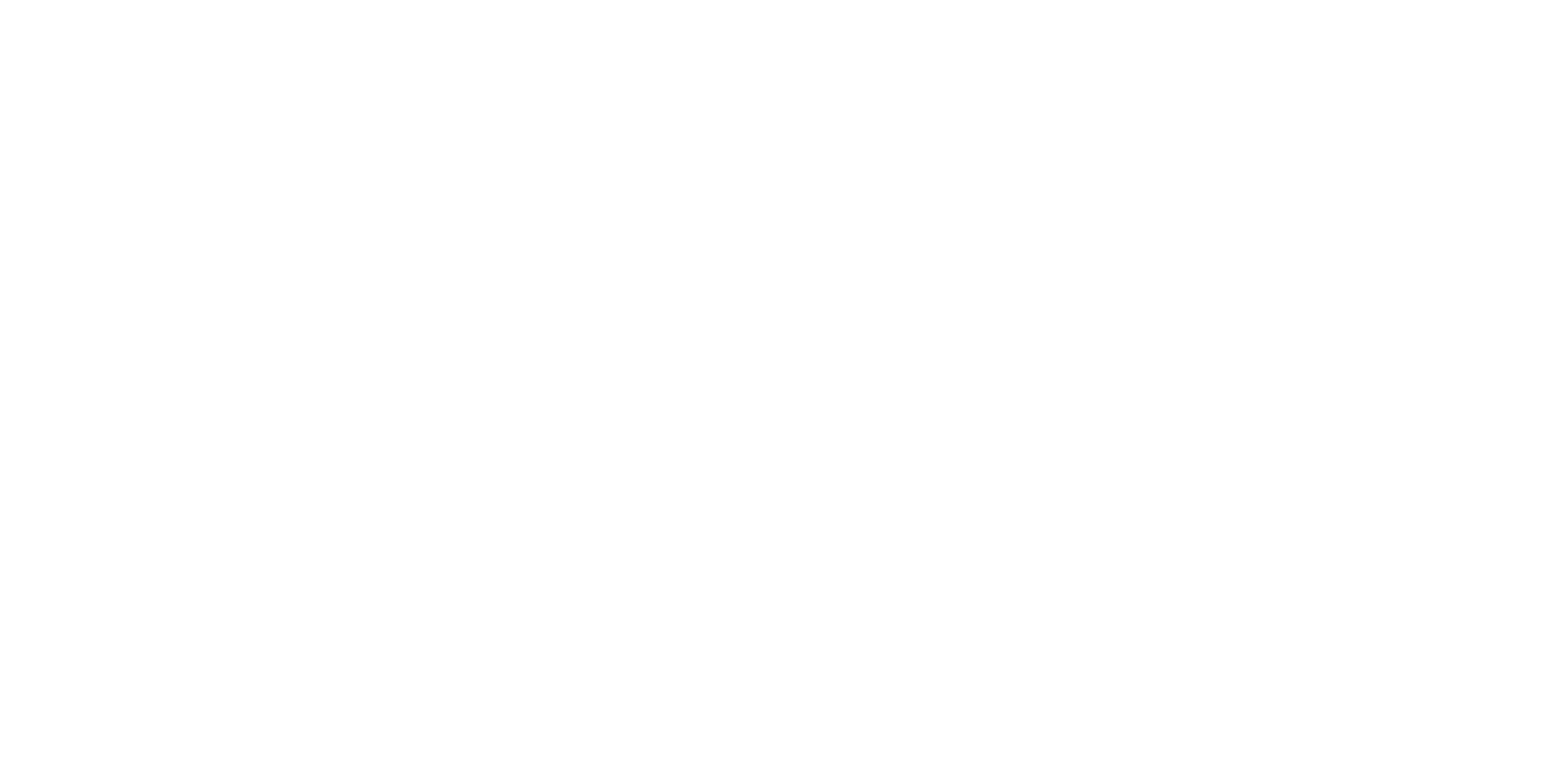 z
Colorism in popular Media
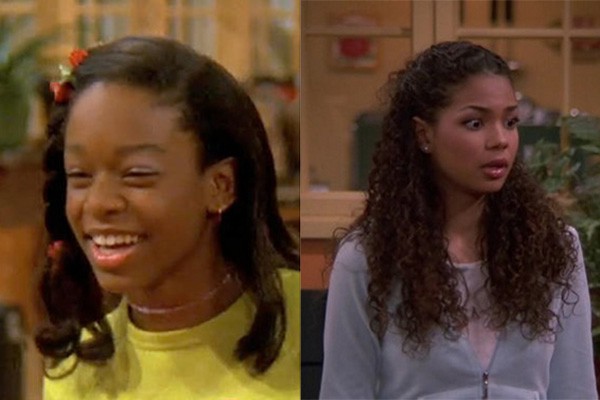 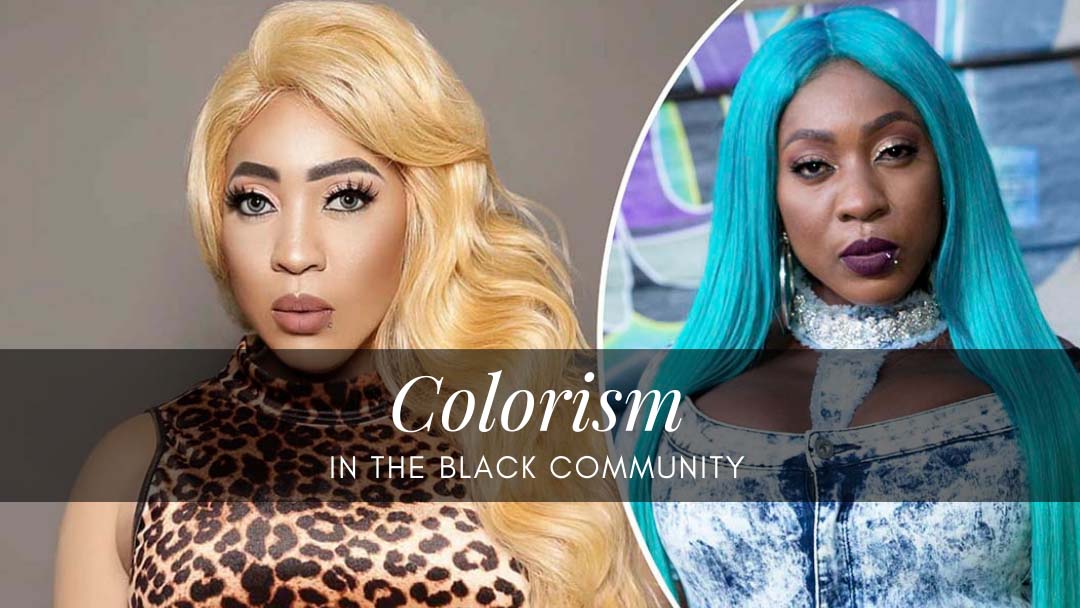 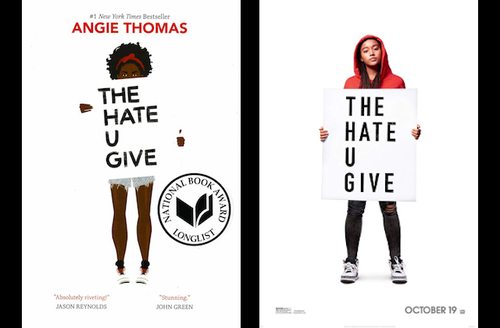 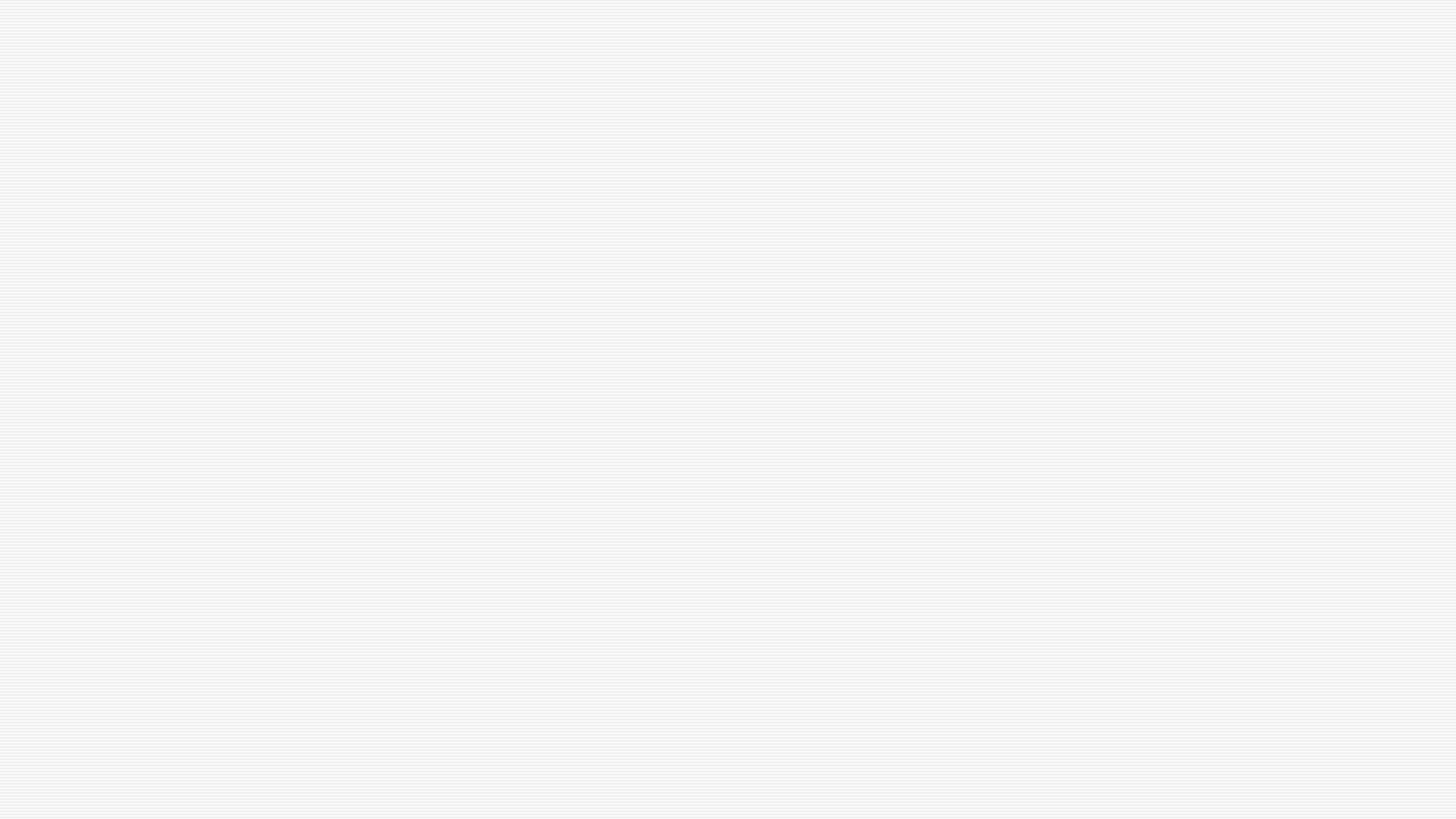 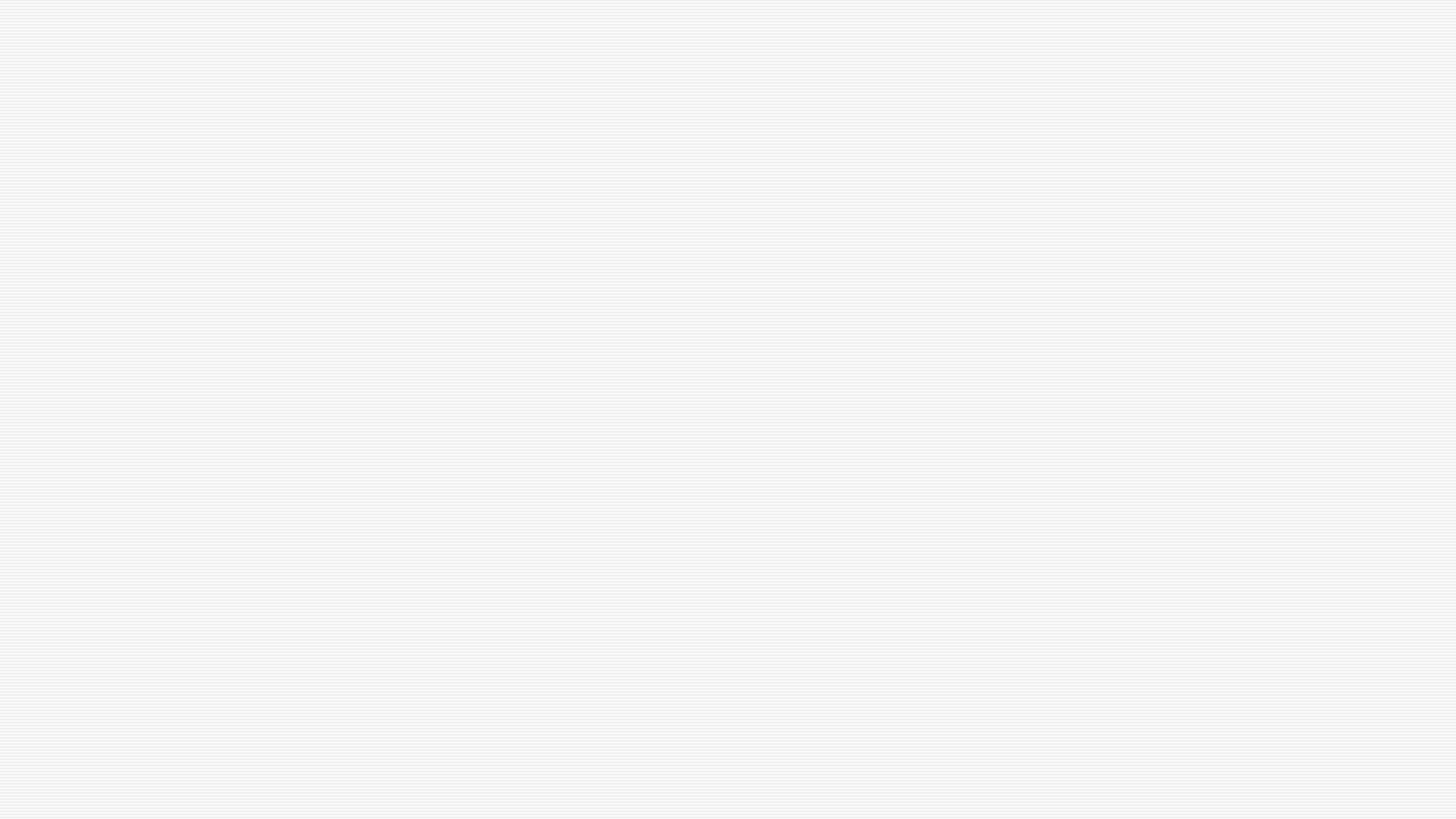 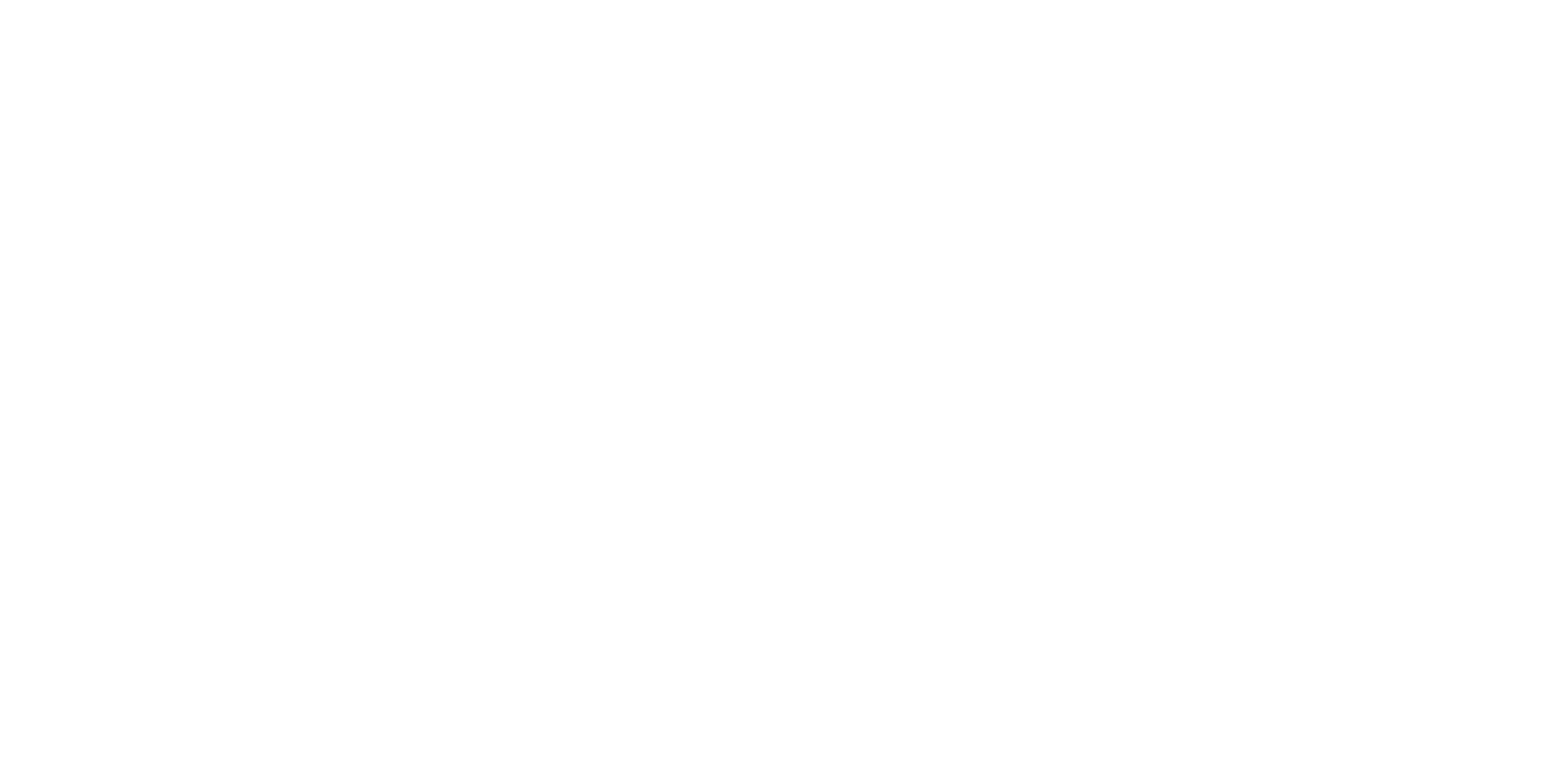 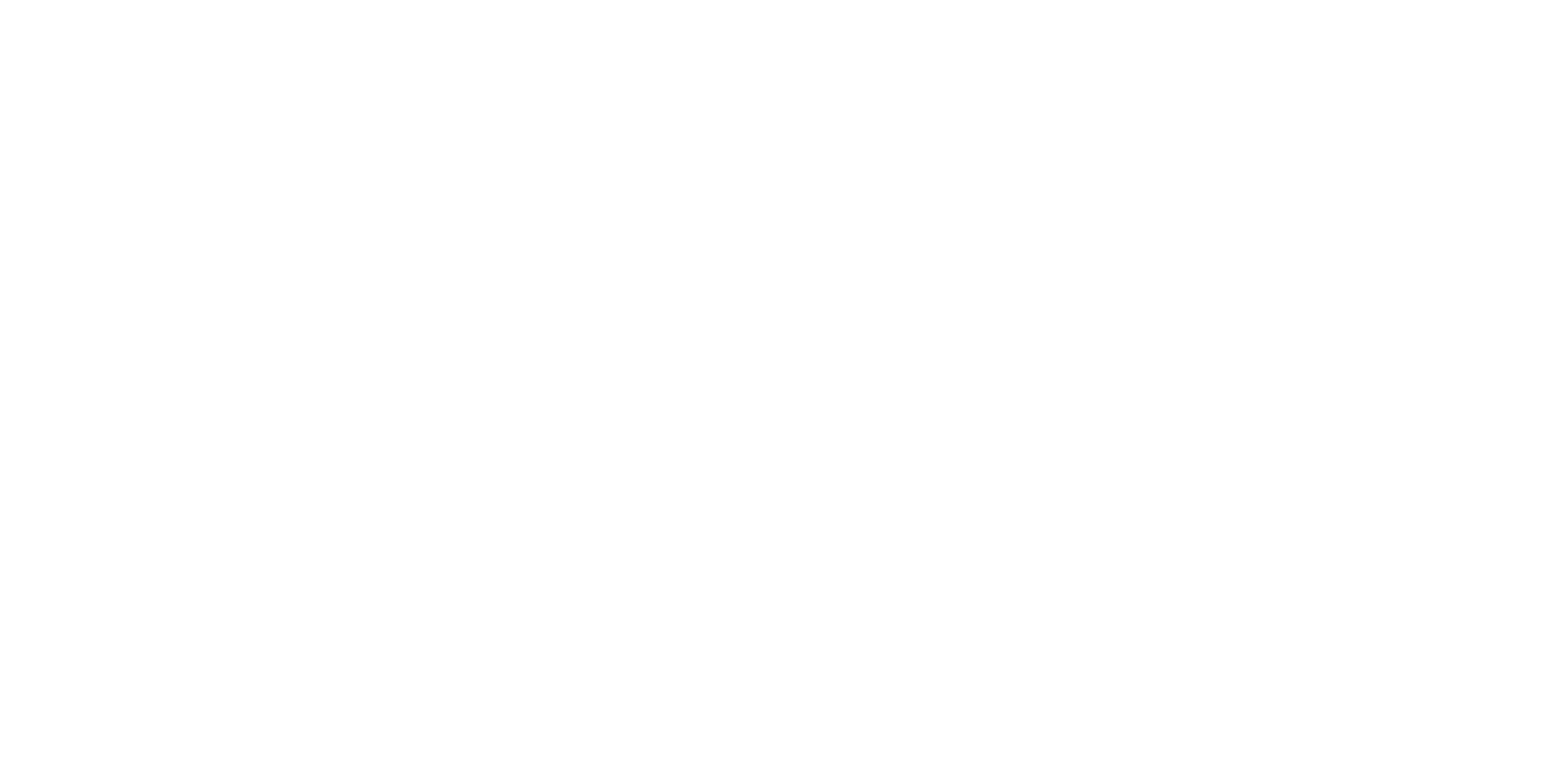 z
“The Hate U Give”Color Representation
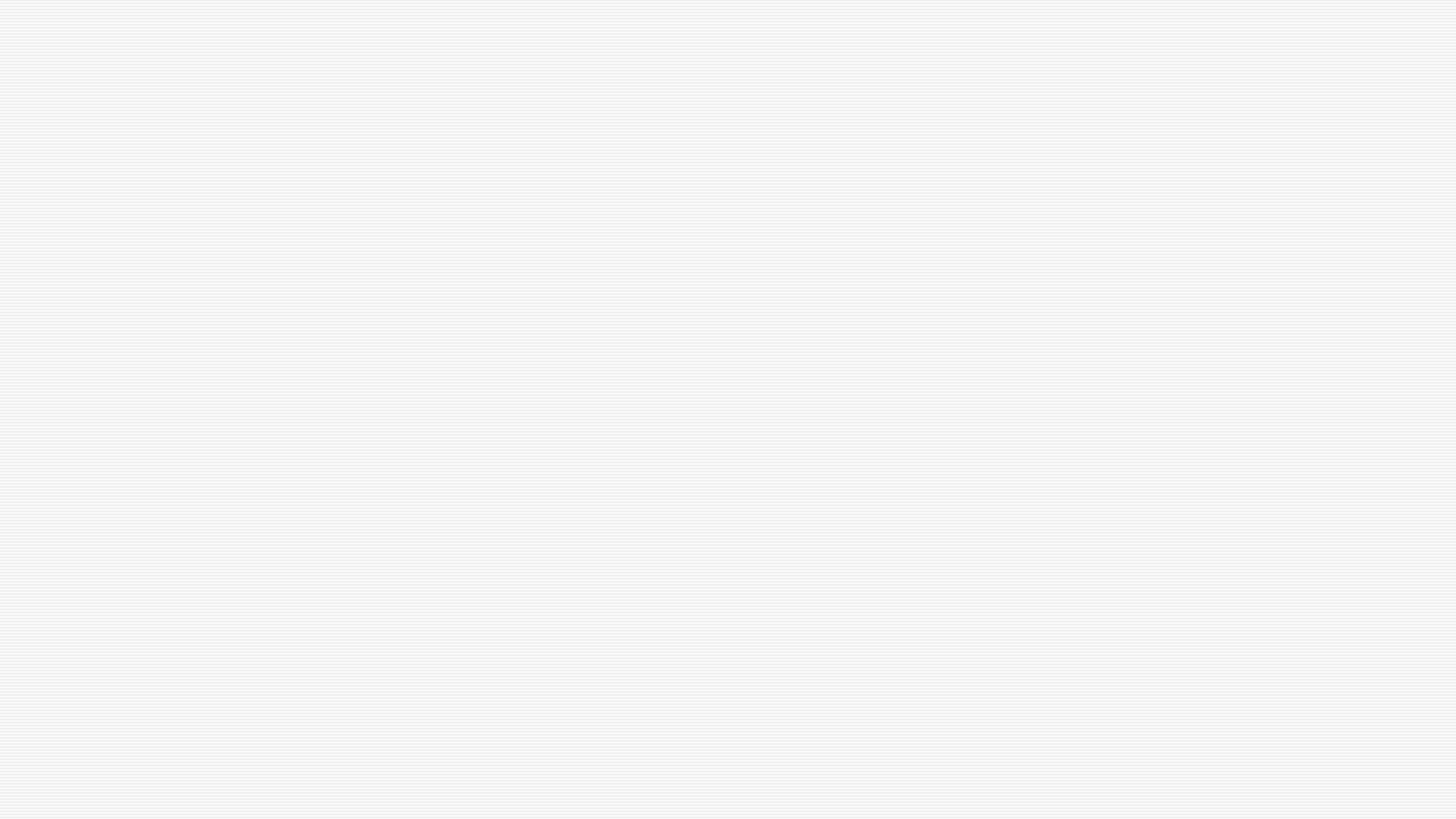 Research Study
Margaret L. Hunter conducted a study with 1,310 African American women. 
In the study the color of African American women’s skin was a statistically significant predictor of educational attainment. 
Hunter hypothesized that lighter skinned African American women received higher annual earnings compared to their darker skinned counter parts. 
The study showed that for every increment of lightness women received a $673 annual income increase. 
Women who were described as very light brown made more than $2,600 more a year than women of a similar background who was described as very dark brown. 
Hunter’s findings conclude that the skin color of an African American woman directly affects income.
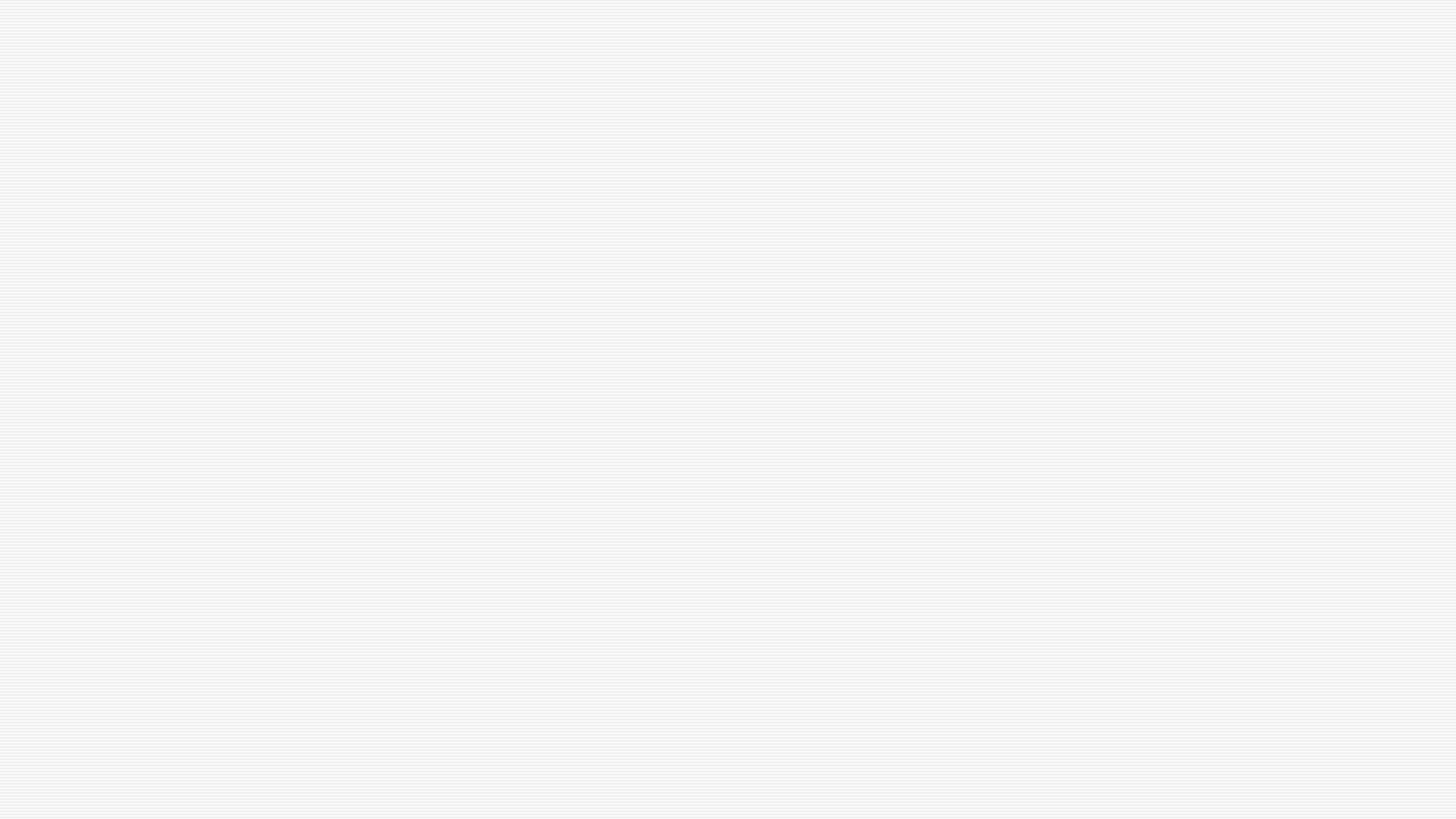 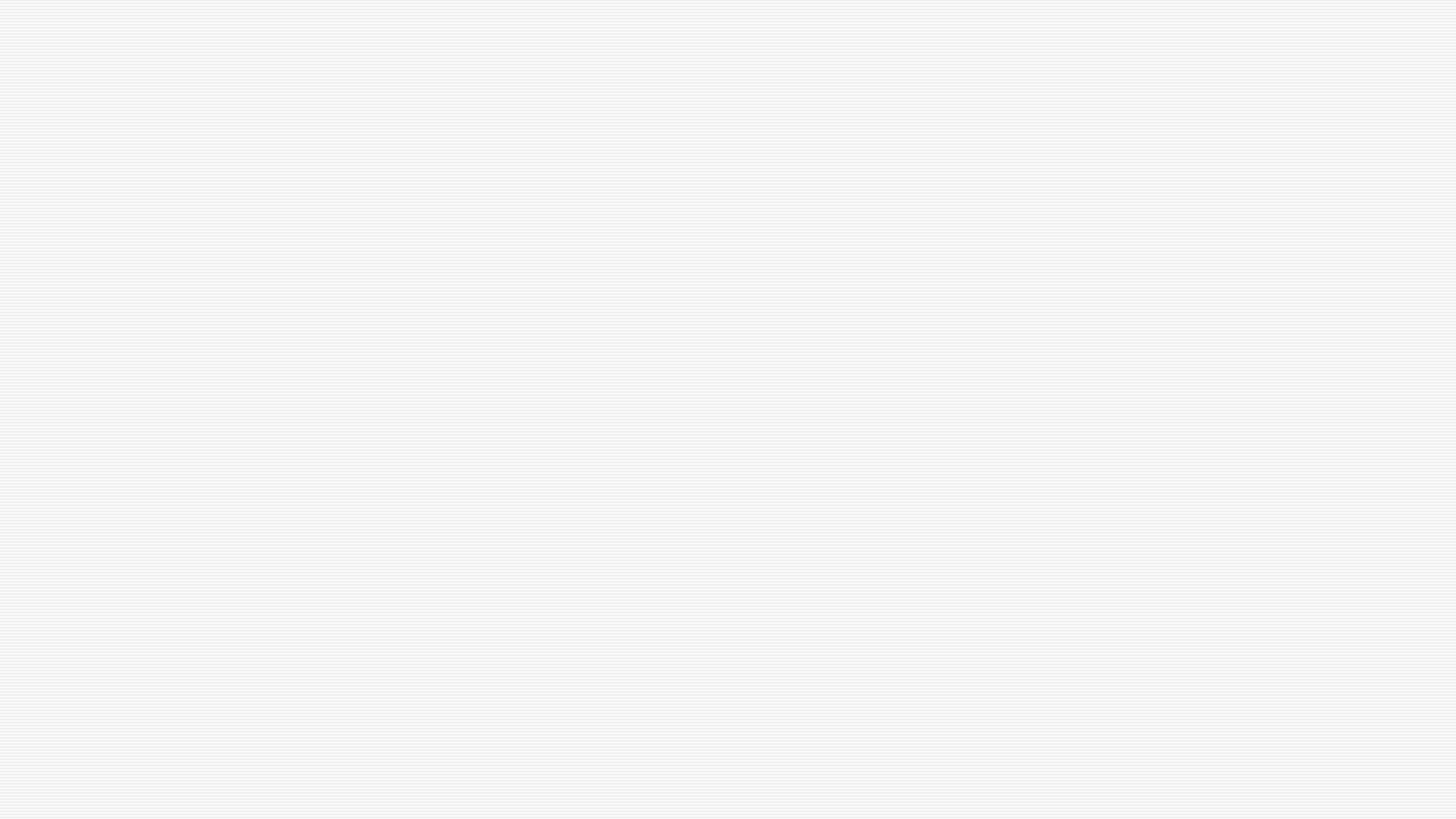 z
Analyzing Images Activity
Take a few minutes to view the pictures.
Write down the first 3 things that come mind.
Take 3 minutes. Discuss with a partner. Then we will discuss as a class.
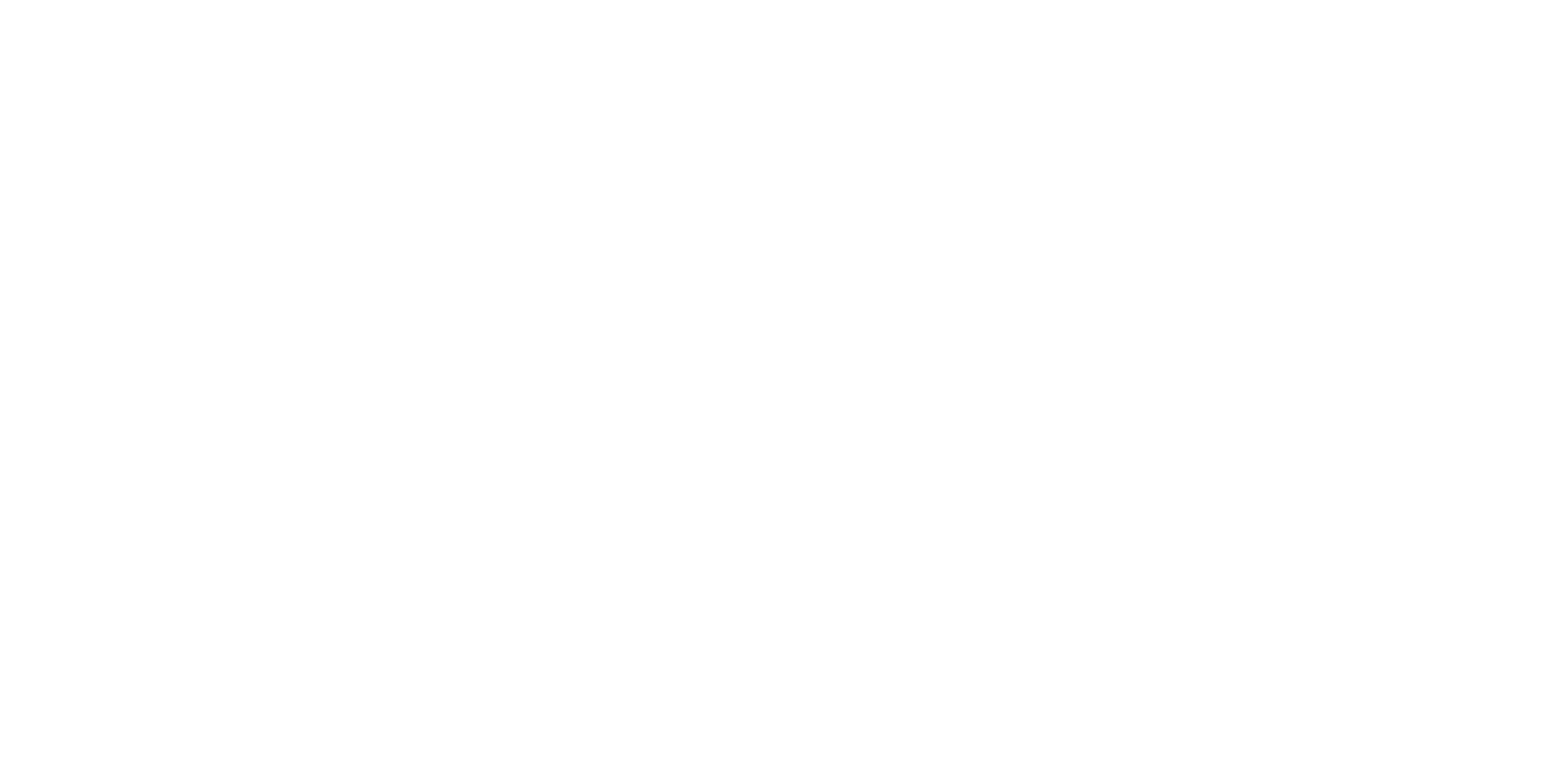 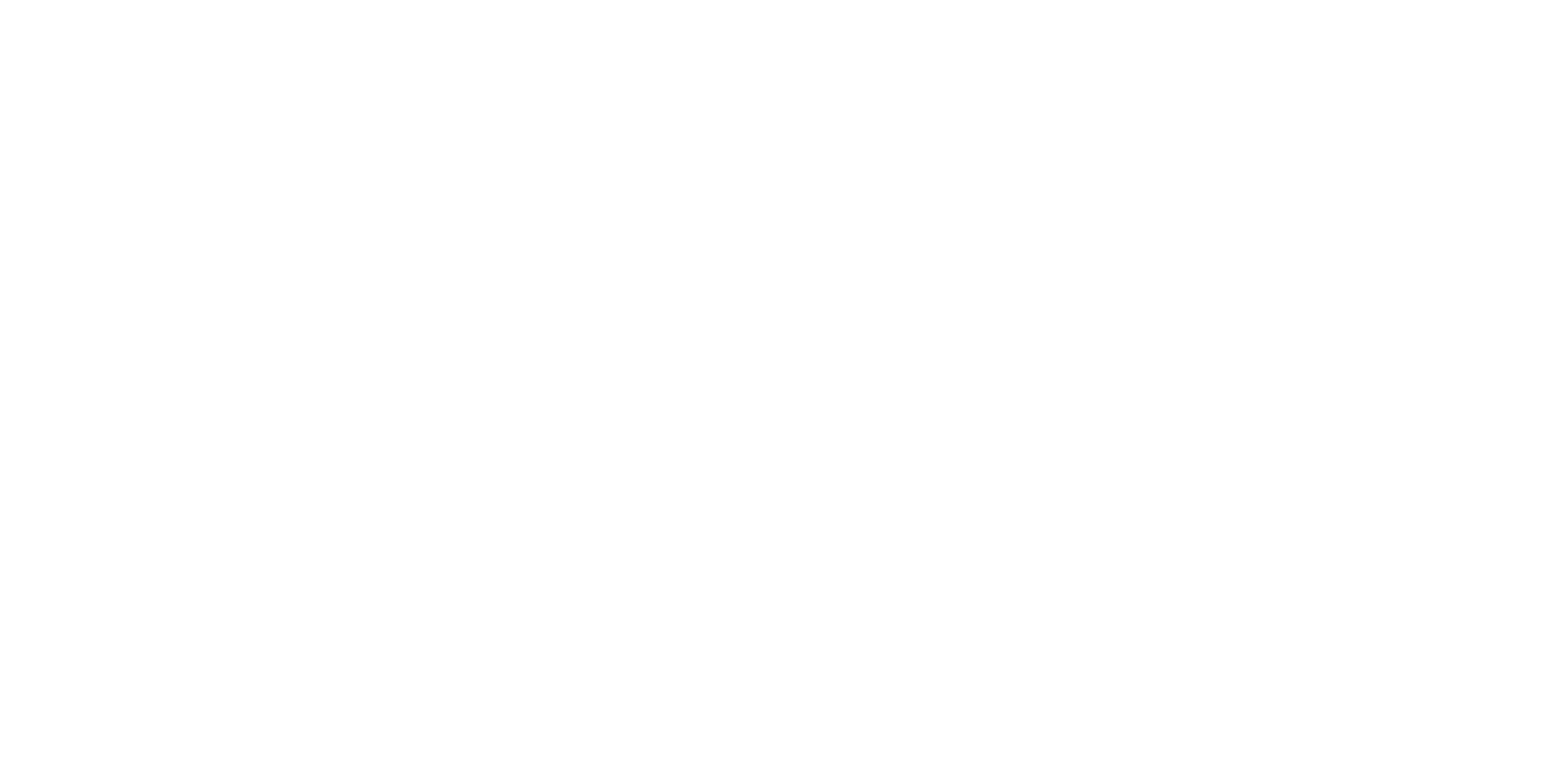 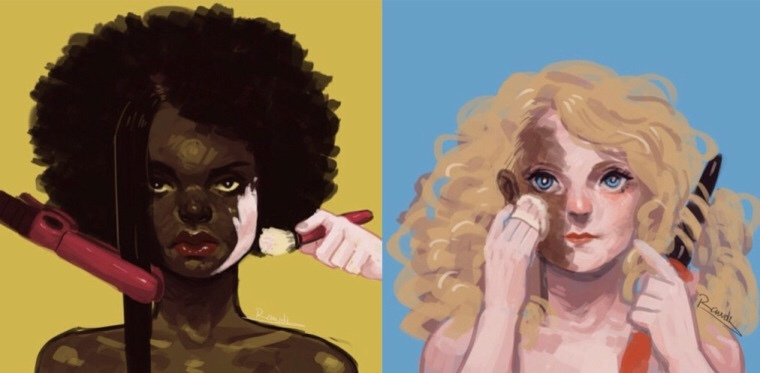 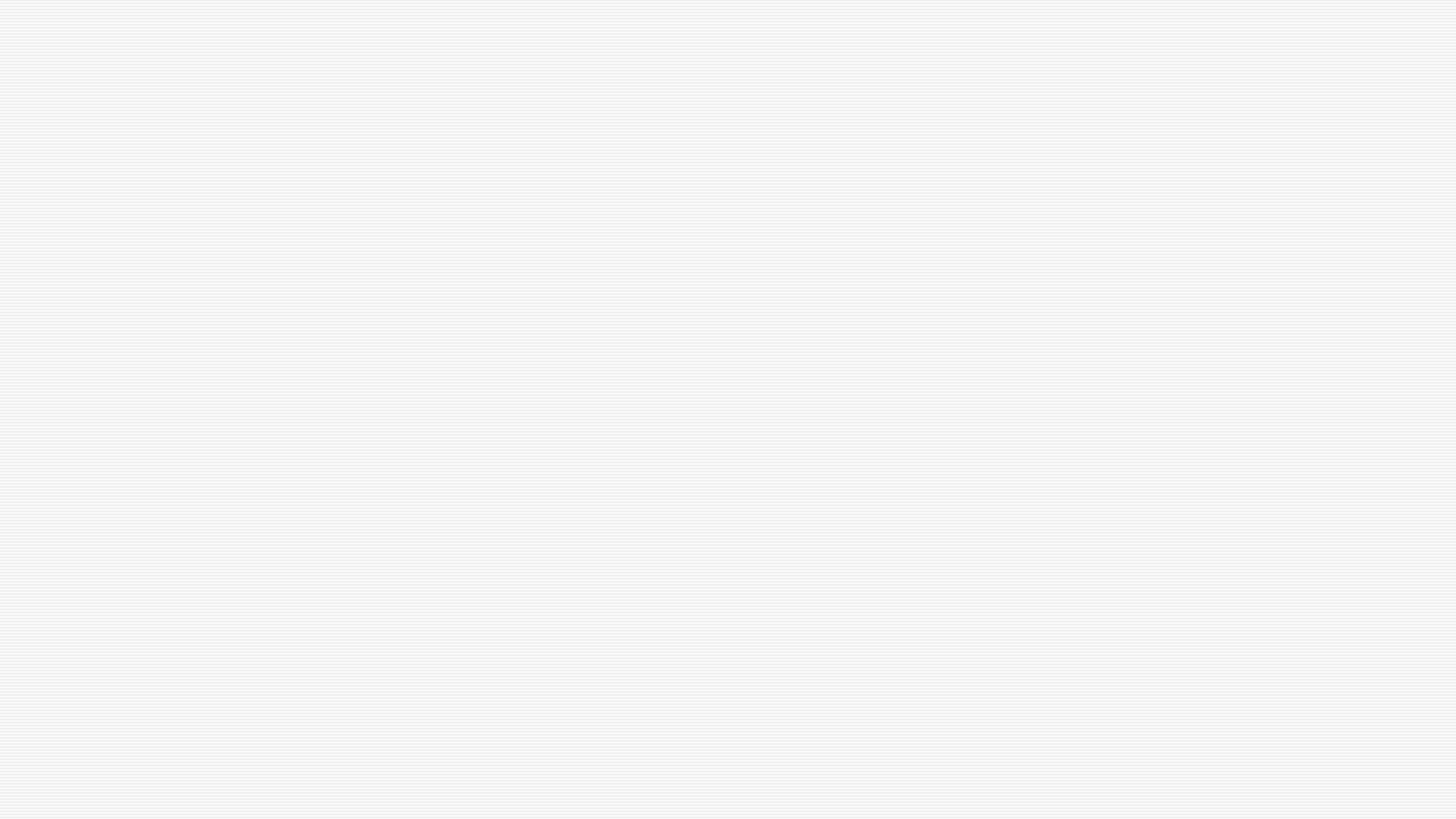 Brief History of Intraracial Perpetuation
In today’s society colorism continues and some white people still prefer lighter skinned African Americans, because they seem less menacing and look more like them. 
Whereas in the black community post-civil war, elite mulattos wanted to maintain the advantages and privileged given to them during slavery, and in order to do so they established separate communities and skin tone was the way to gain access. 
Forming social clubs like the Blue Vein Society of Nashville, creating separate churches, the former way to gain admission was if the applicant’s skin color was light enough for the veins in the wrist to be visible. 
In later years, the paper bag test was sometimes used, placing one’s arm side by side with a brown paper bag, and if their arm was lighter than the bag, the applicant was able to again entry.
Criminal Justice System
Education
A university study of more than 12,000 imprisoned African American women in North Carolina found that the sentences lighter-skin women received were shorter than the sentences of darker-skin women
When we take a look at the criminal justice system dark-skinned black men received longer prison sentences compared to that of lighter skinned black men.
A 2013 study found inequalities between light-skin and dark-skin African American girls. The study showed that dark-skin girls were three times more likely to be suspended from school compared to light-skin African American girls.
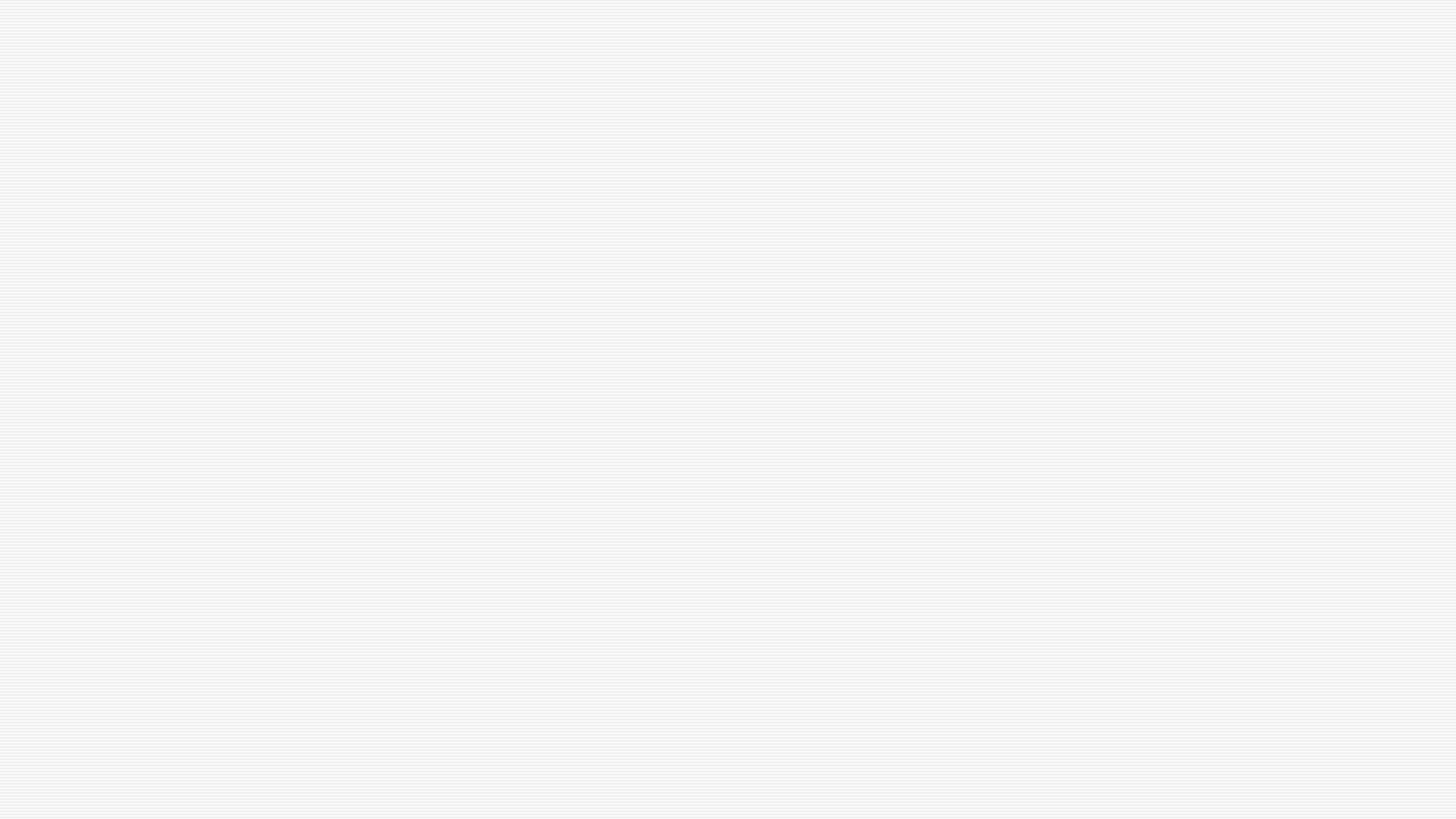 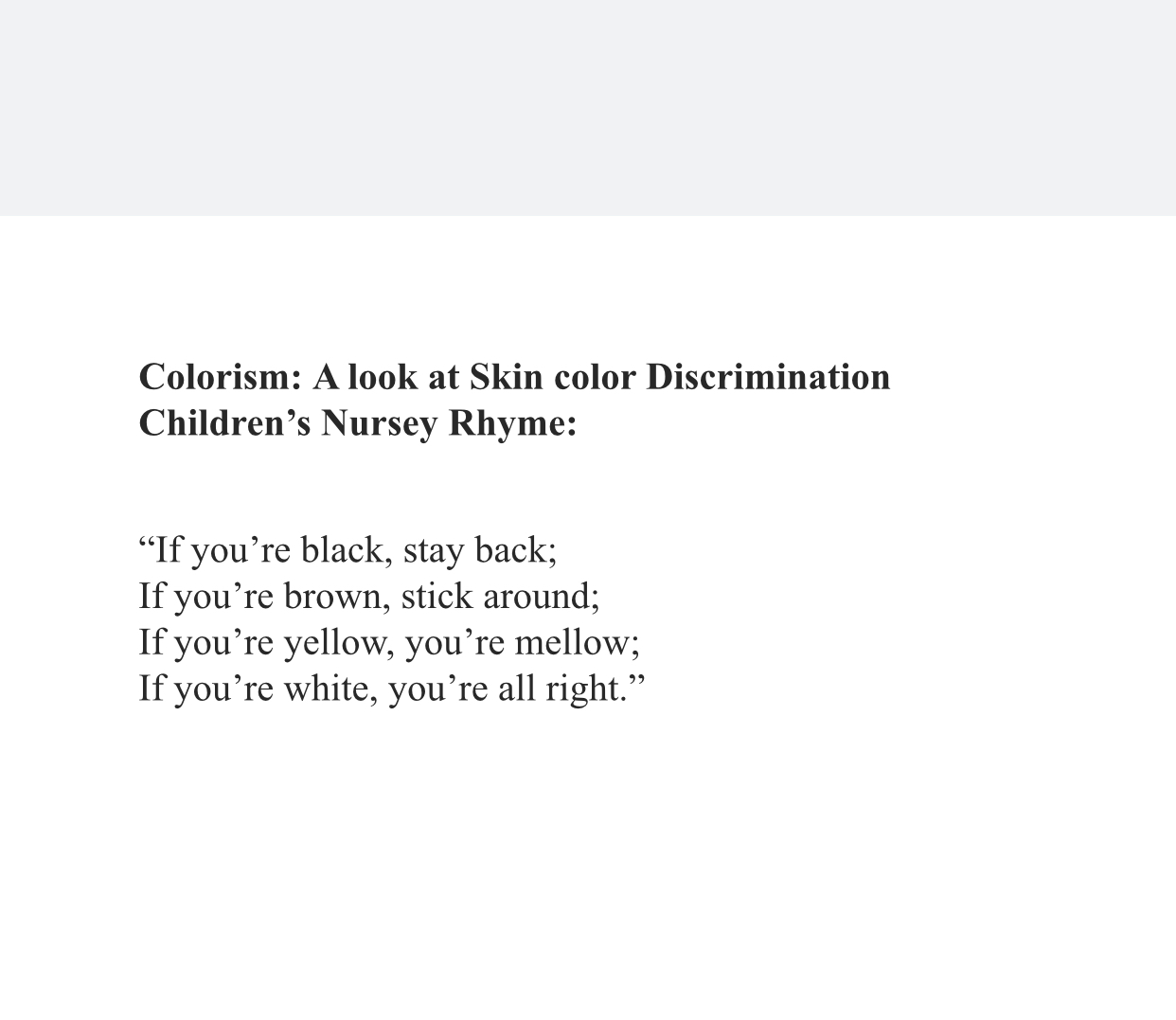 Think-Pair-Share Activity
Reflect on the handout
Pair up with a partner and share your responses (3 mins)
After 3 mins we will come together as a class and discuss collectively
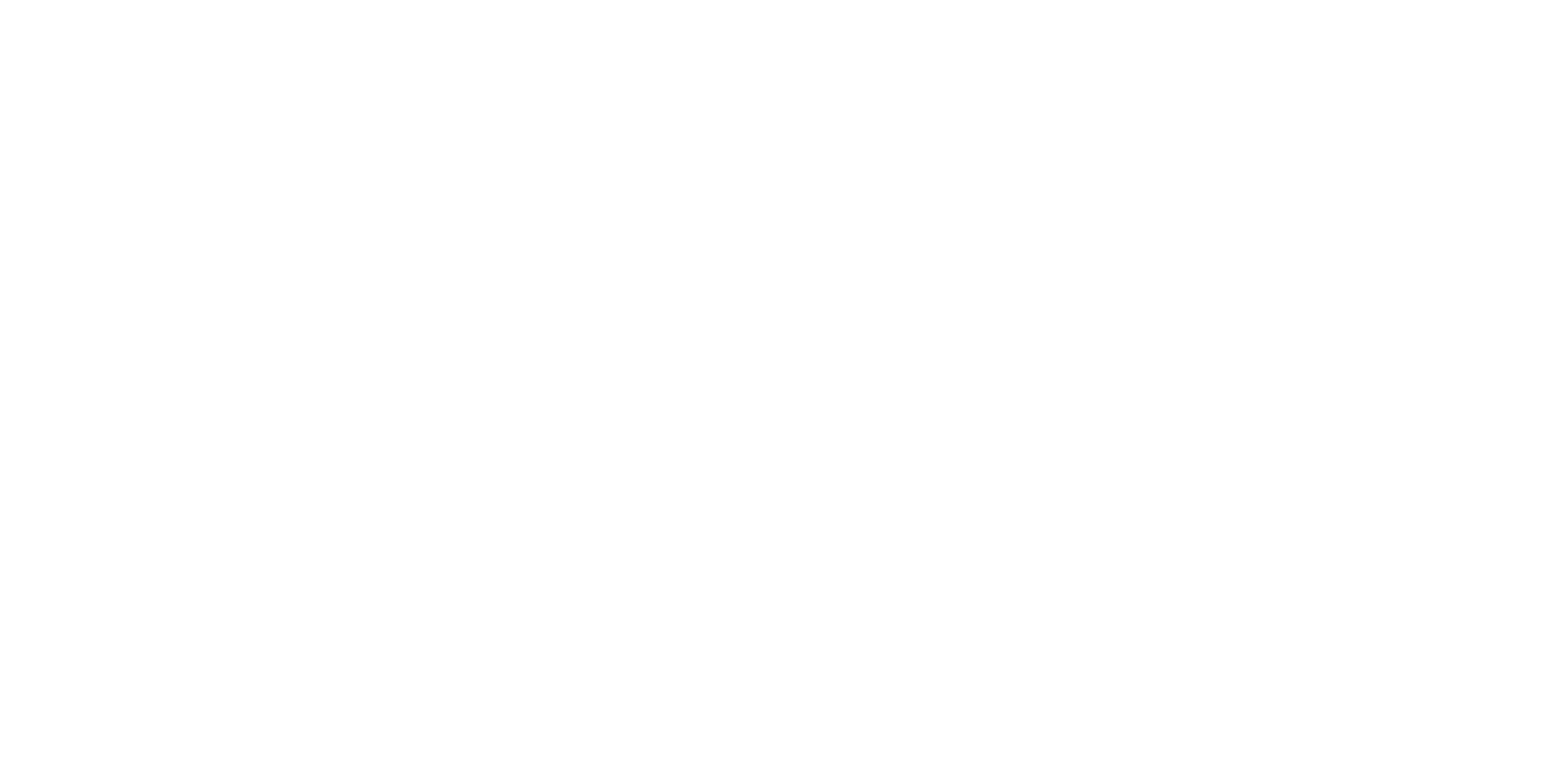 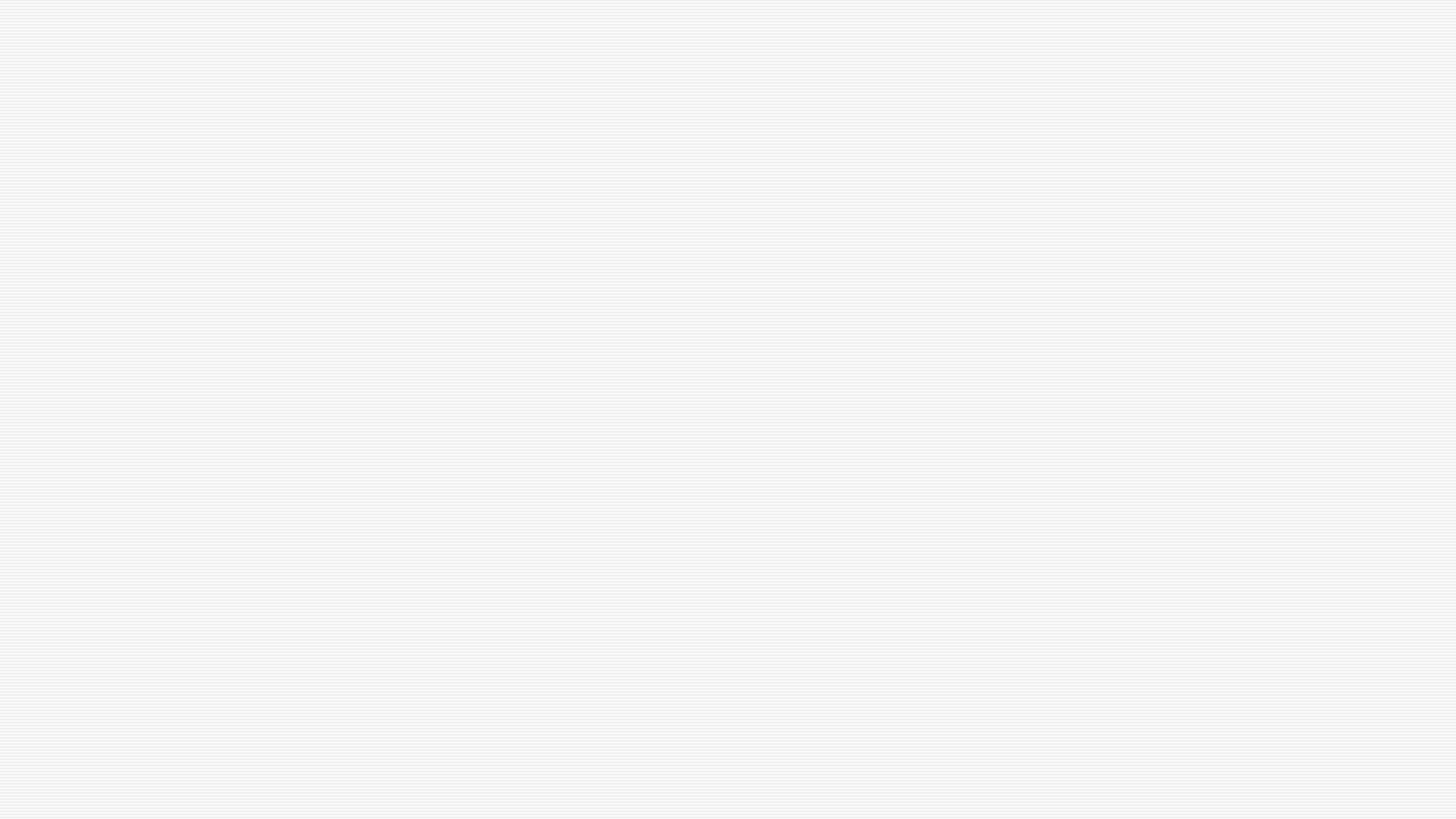 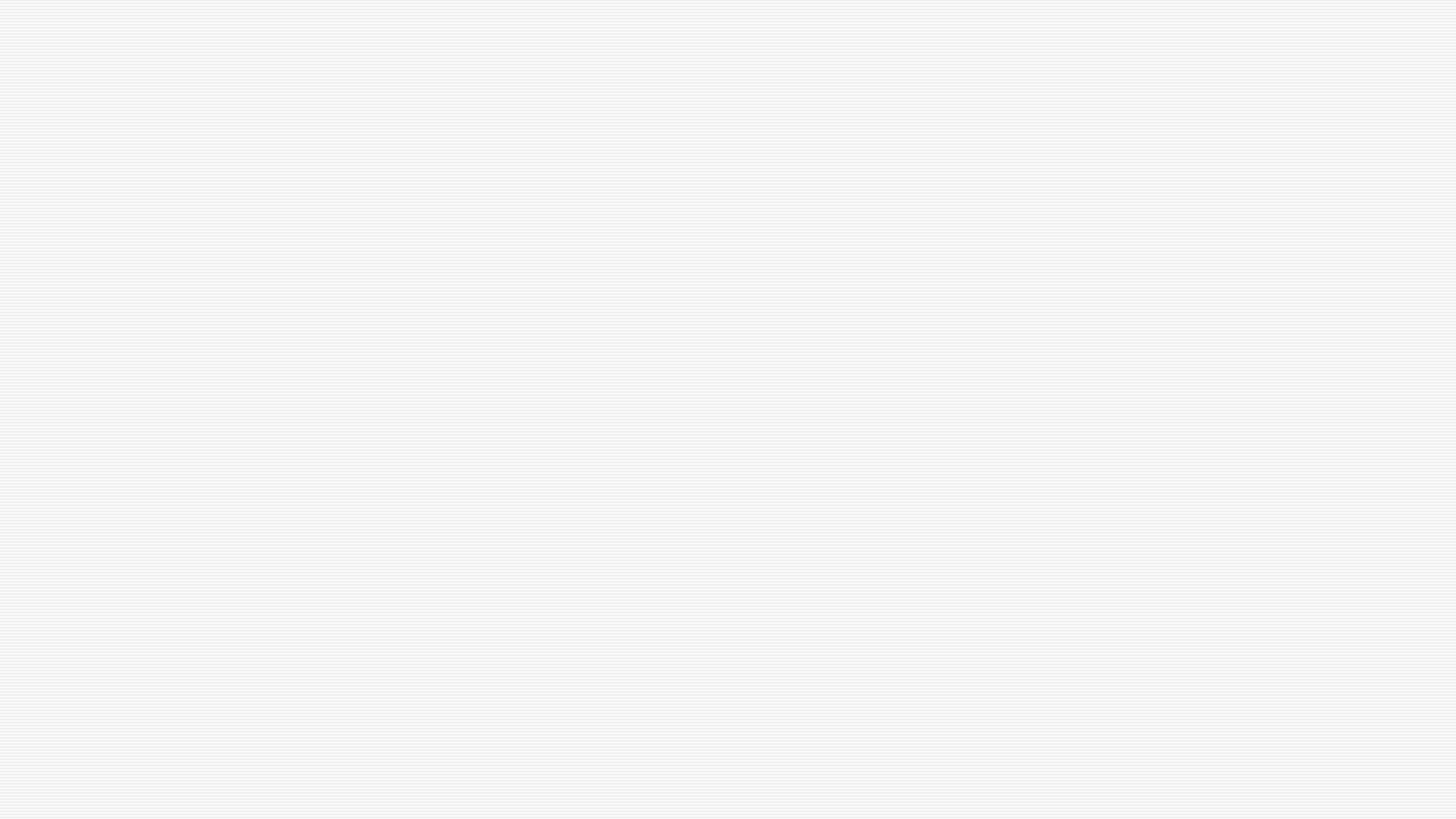 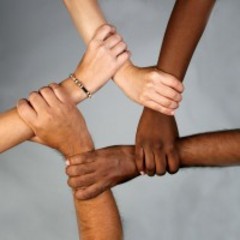 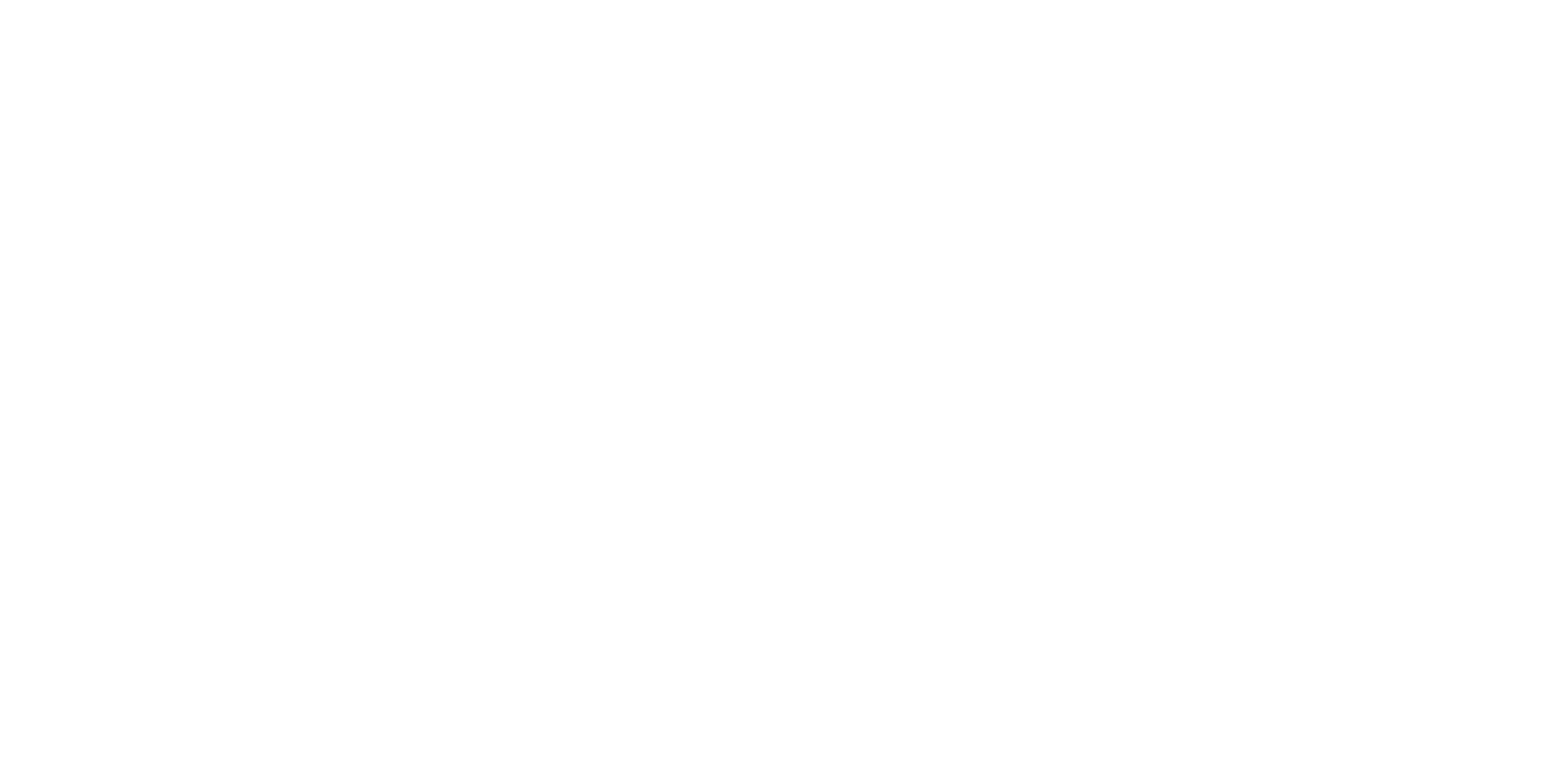 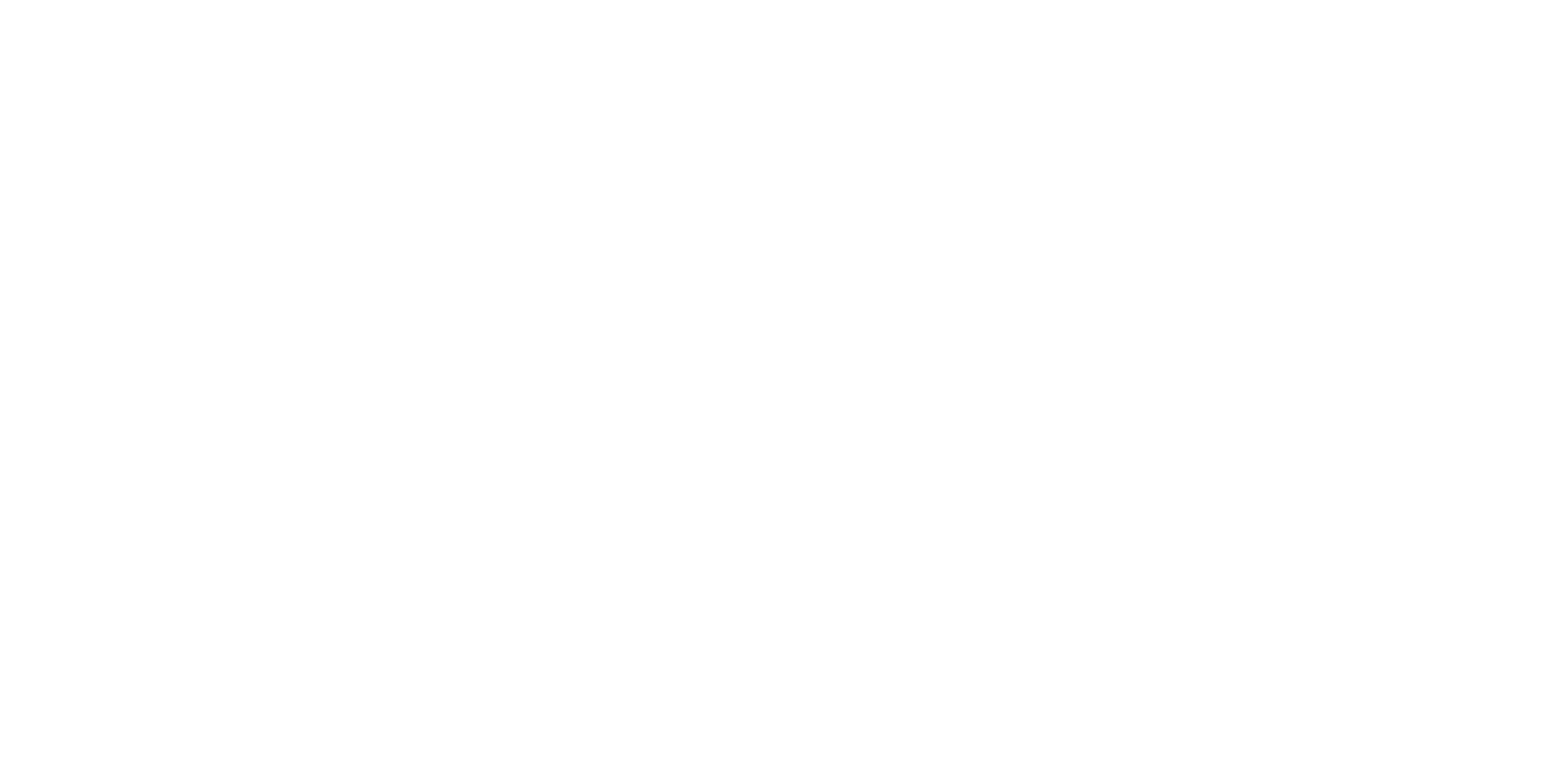 How can we combat colorism in today’s society?
z
Call to ActionWhat steps can we take?
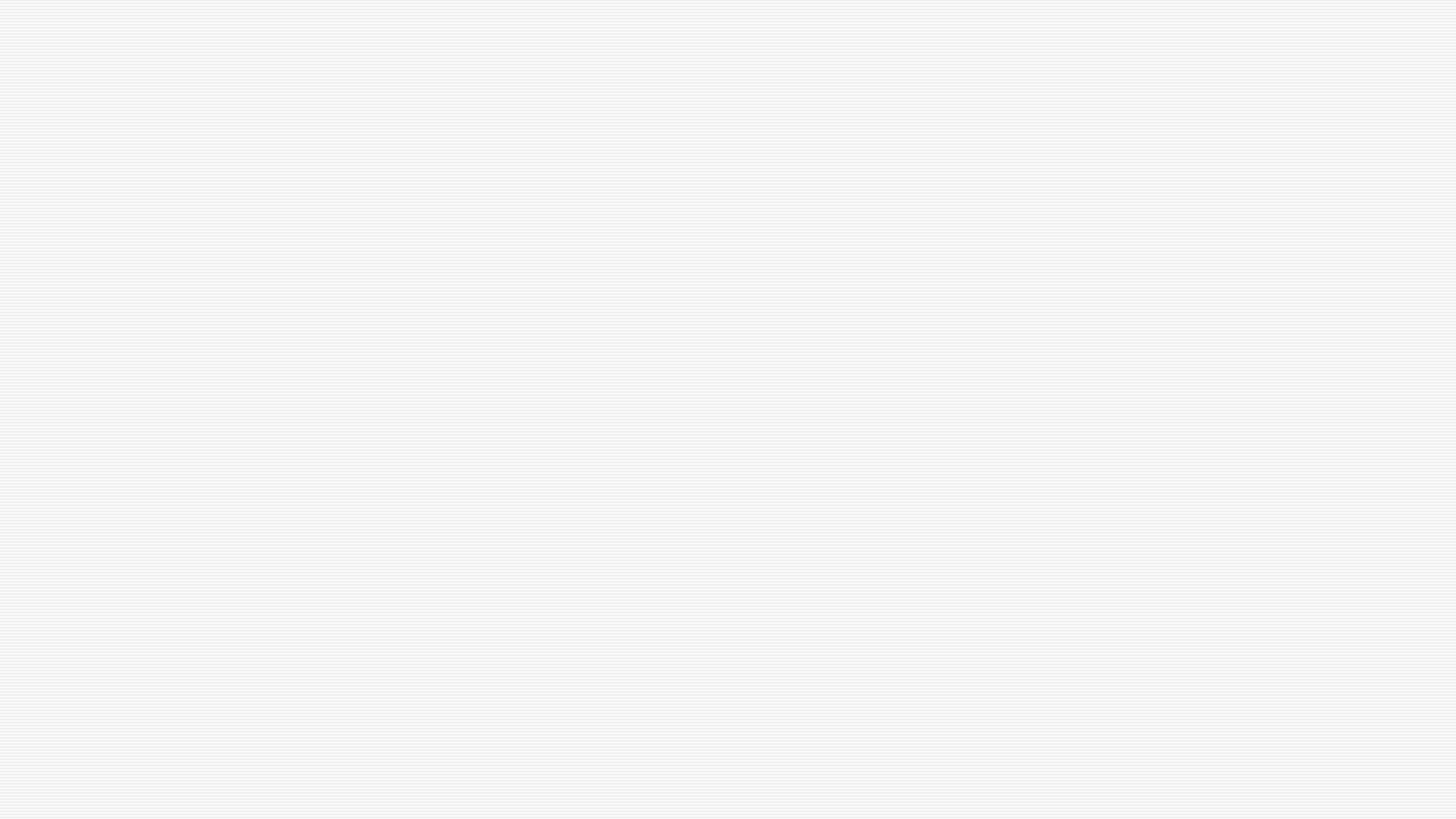 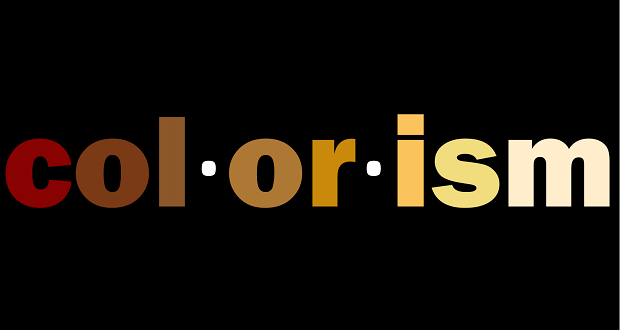 3-2-1 : Exit Ticket
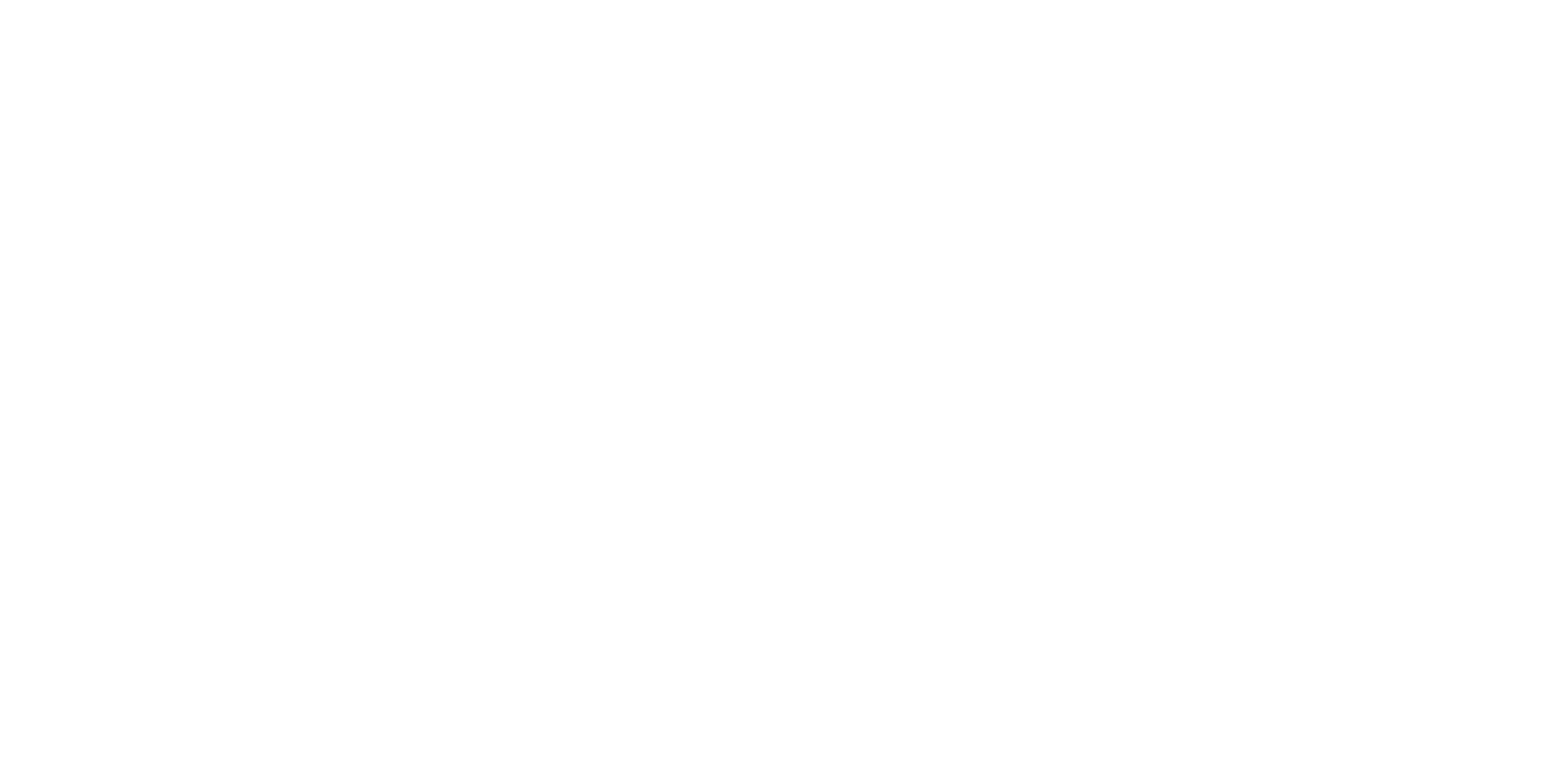